The 2017 Scarecrow      Trail
St Thomas a Becket Church would like to thank all the good people of Pucklechurch who made this event so successful. 
To those who made the Scarecrows, to those who walked round to find them, to those who made the sandwiches cakes and cups of tea, coffee and other drinks, 

THANK YOU
1
I get knocked down But I get up again! Can you get this man?(anagram)
Agent Smith
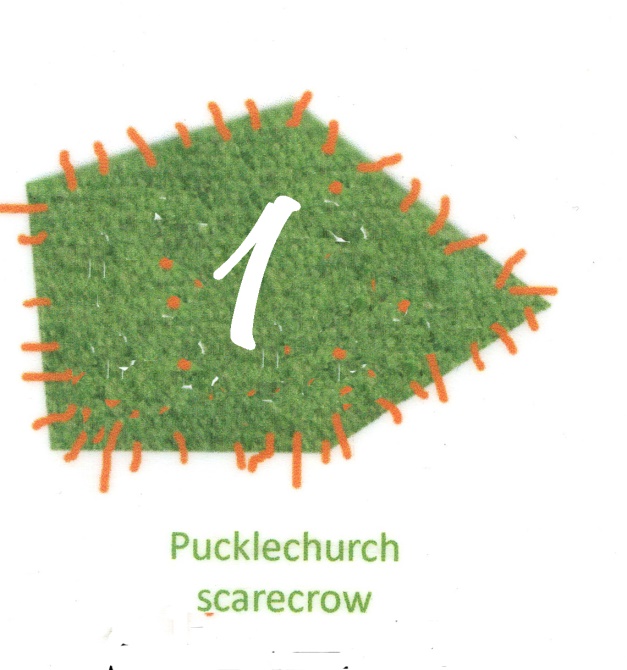 2
Frightening seasoning
Scary Spice
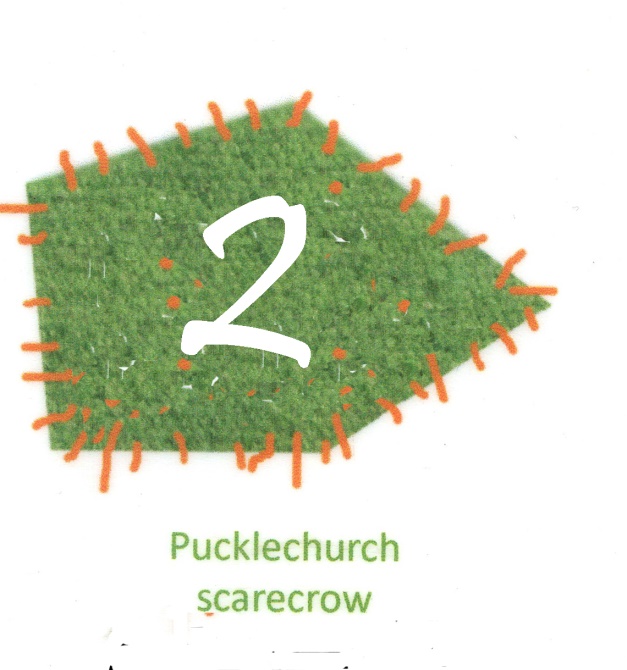 3
Tomorrow is another day
Scarlet O’Hara
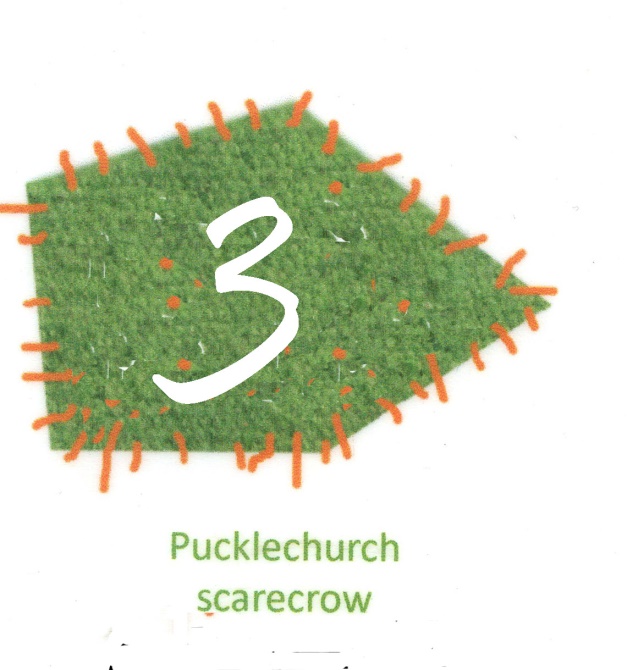 4
A Black Dog?
Sirius Black
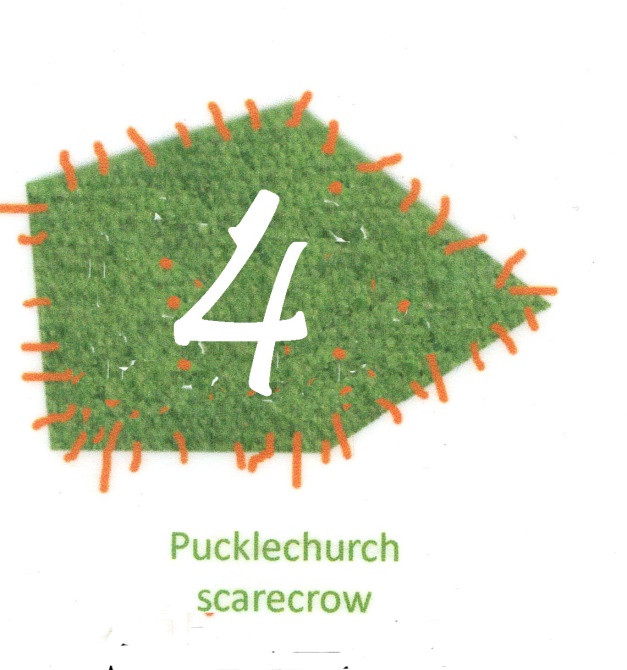 5
The alter-ego of Mr. Kent
Superman
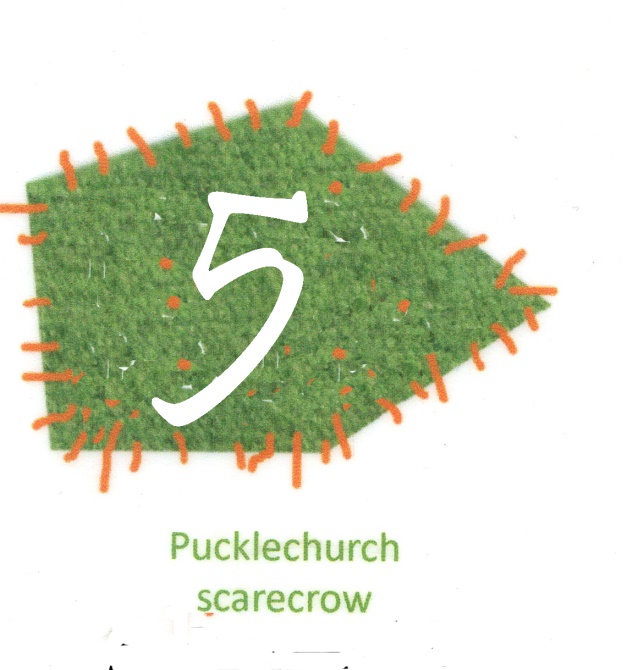 6
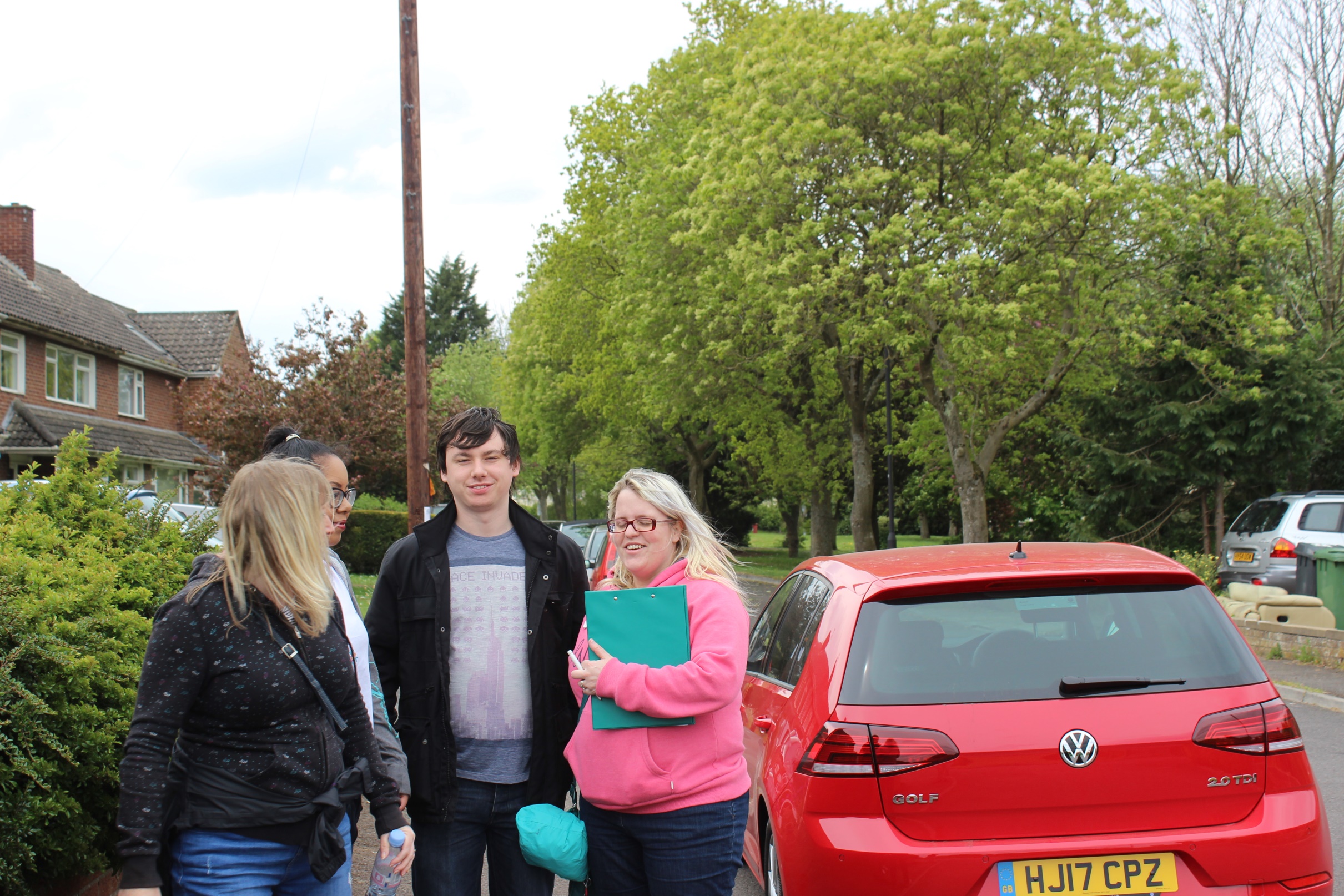 7
This person likes to help people to become a star.
Simon Cowell
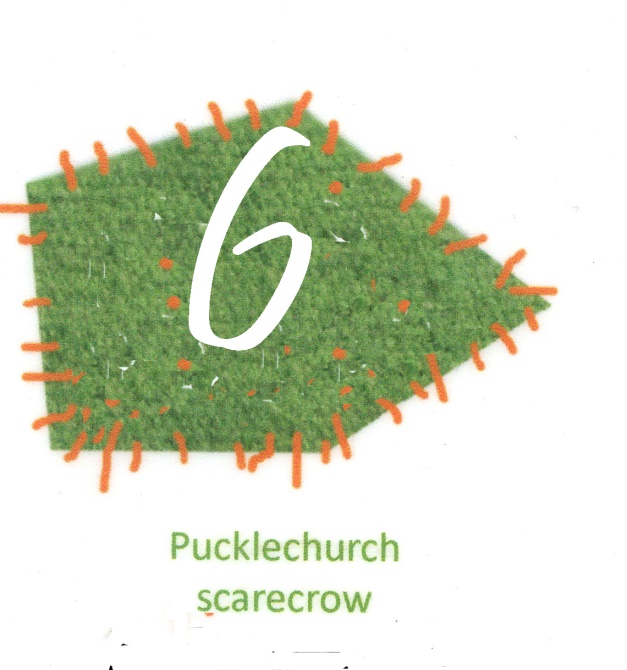 8
Alex’s blocky friend
Steve from Minecraft
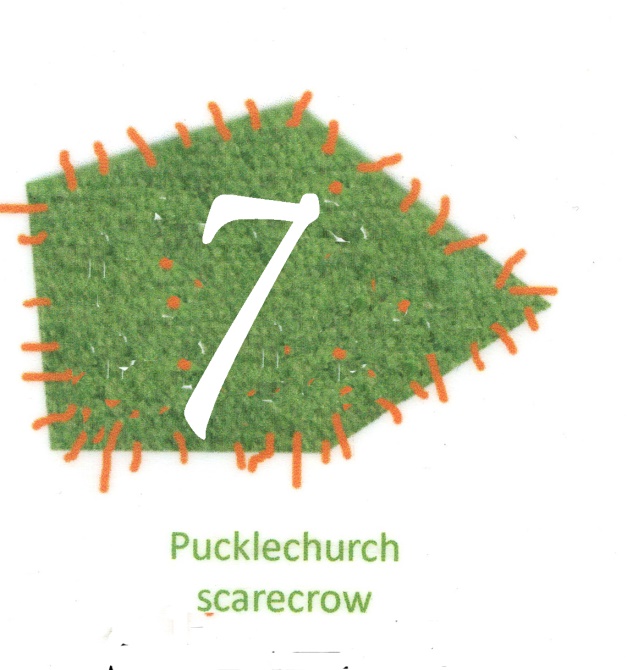 9
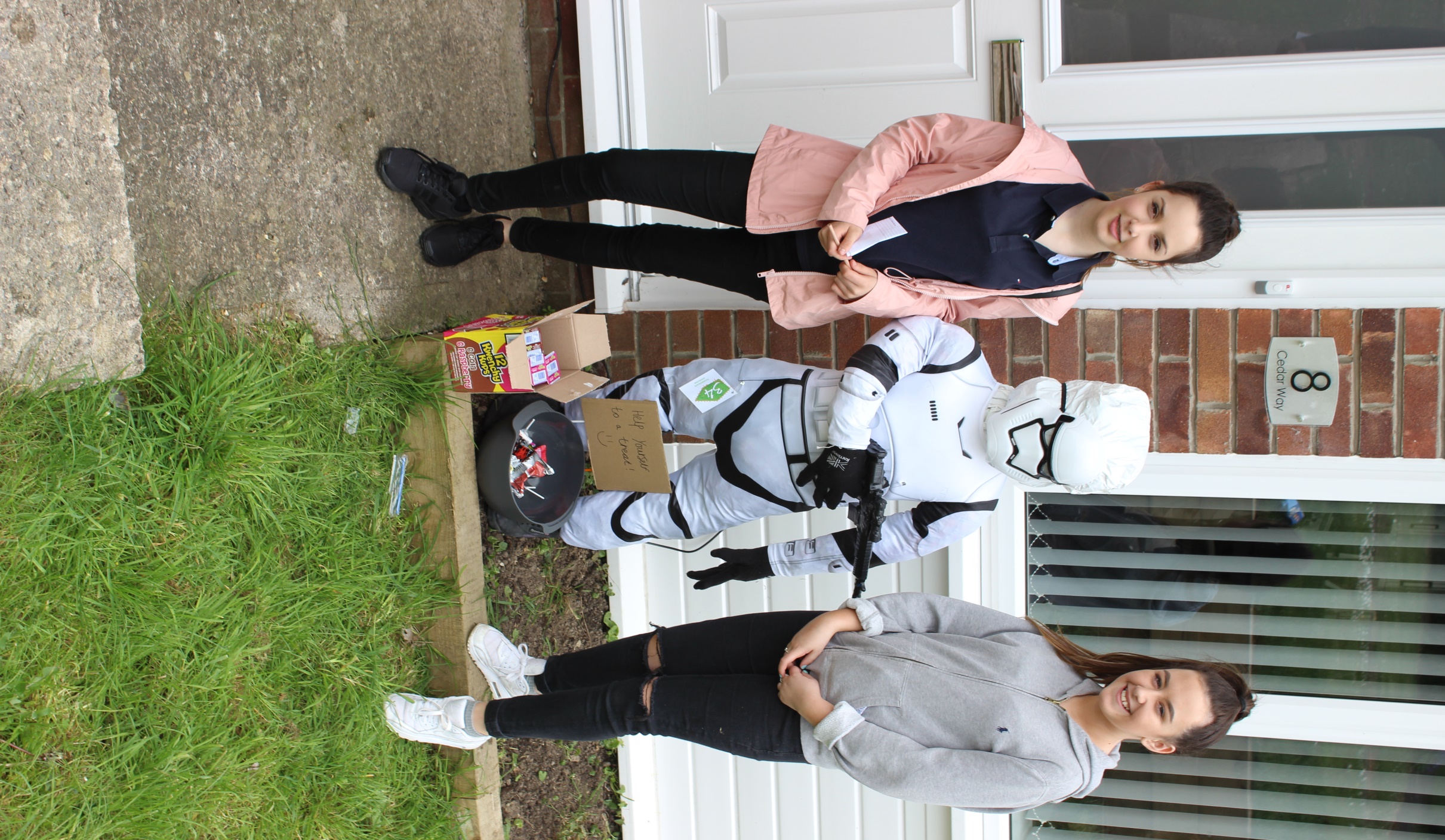 10
---- on the job Bob.
Spud the Scarecrow from Bob the Builder
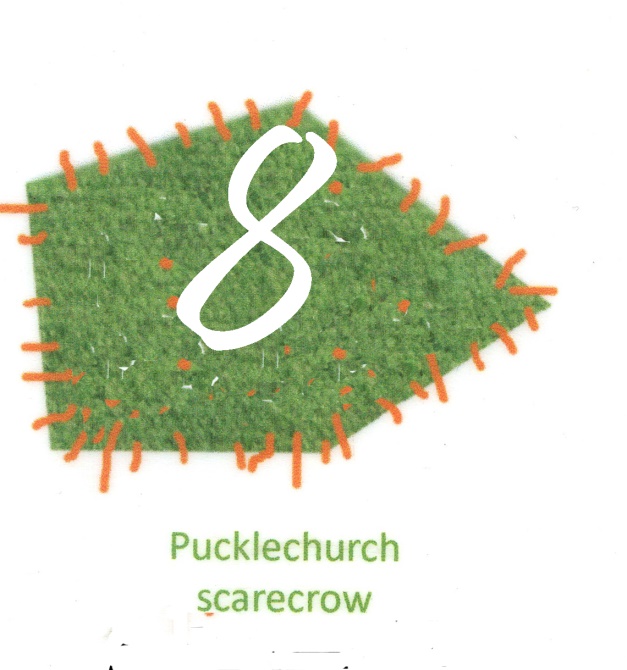 11
A Little ray of ? On a Cloudy day.
Little Miss Sunshine
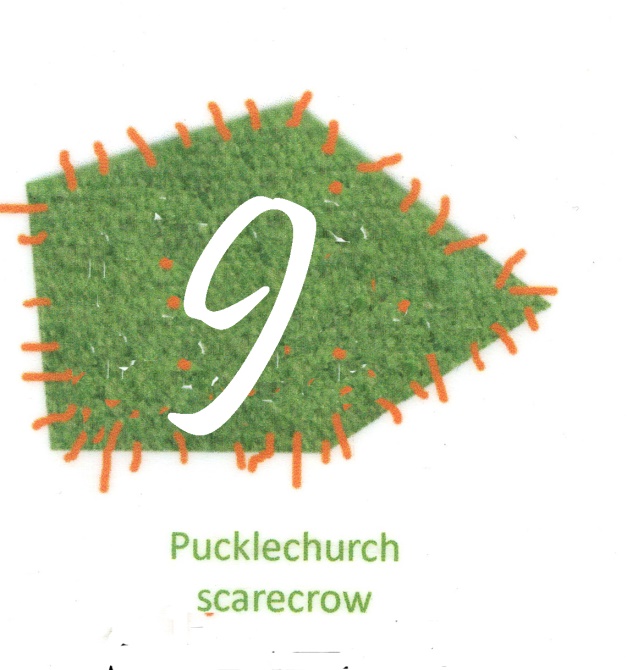 12
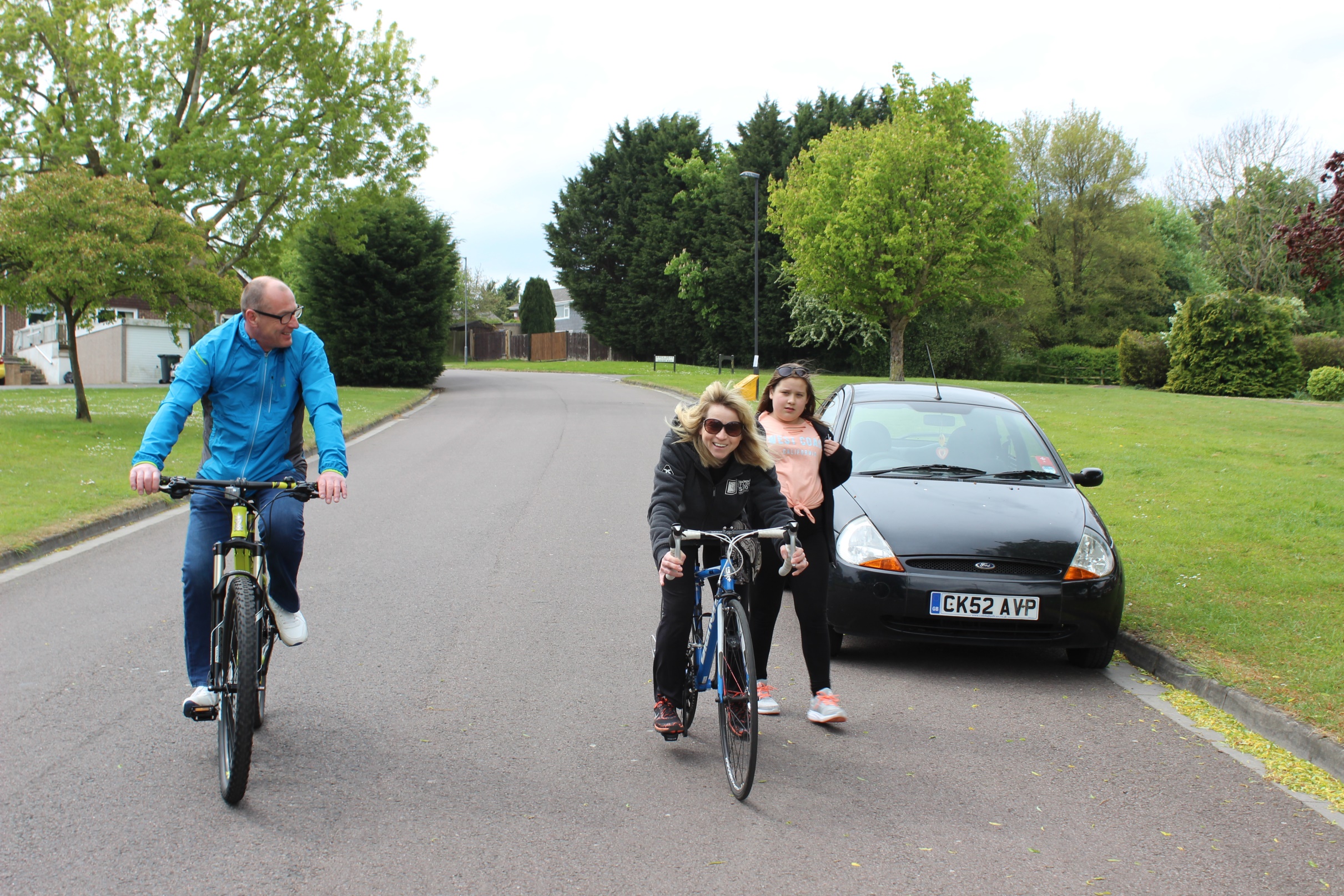 13
My best Friend is Woodstock
Snoopy
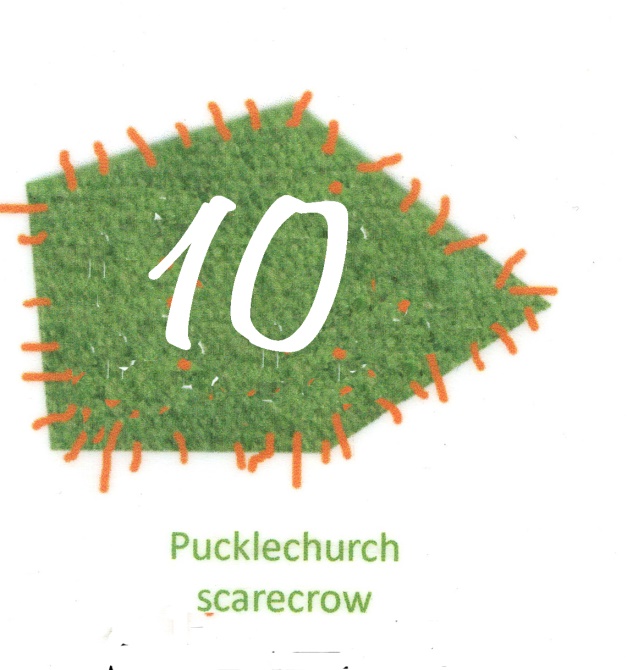 14
Am I too Late?
Santa Claus
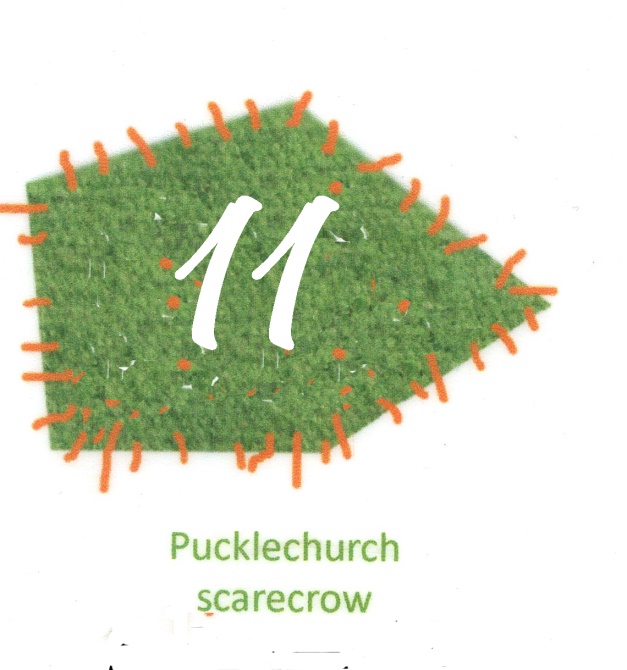 15
Marvellous and Mystical MD.
Doctor Strange (Marvel comics)
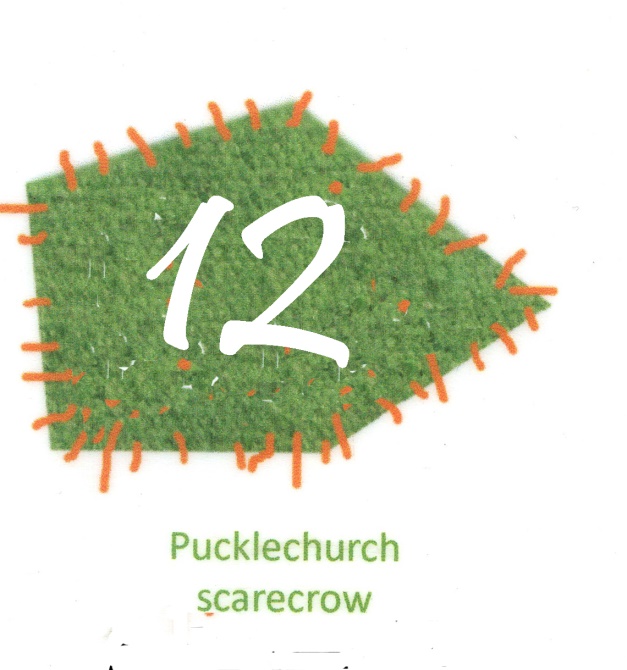 16
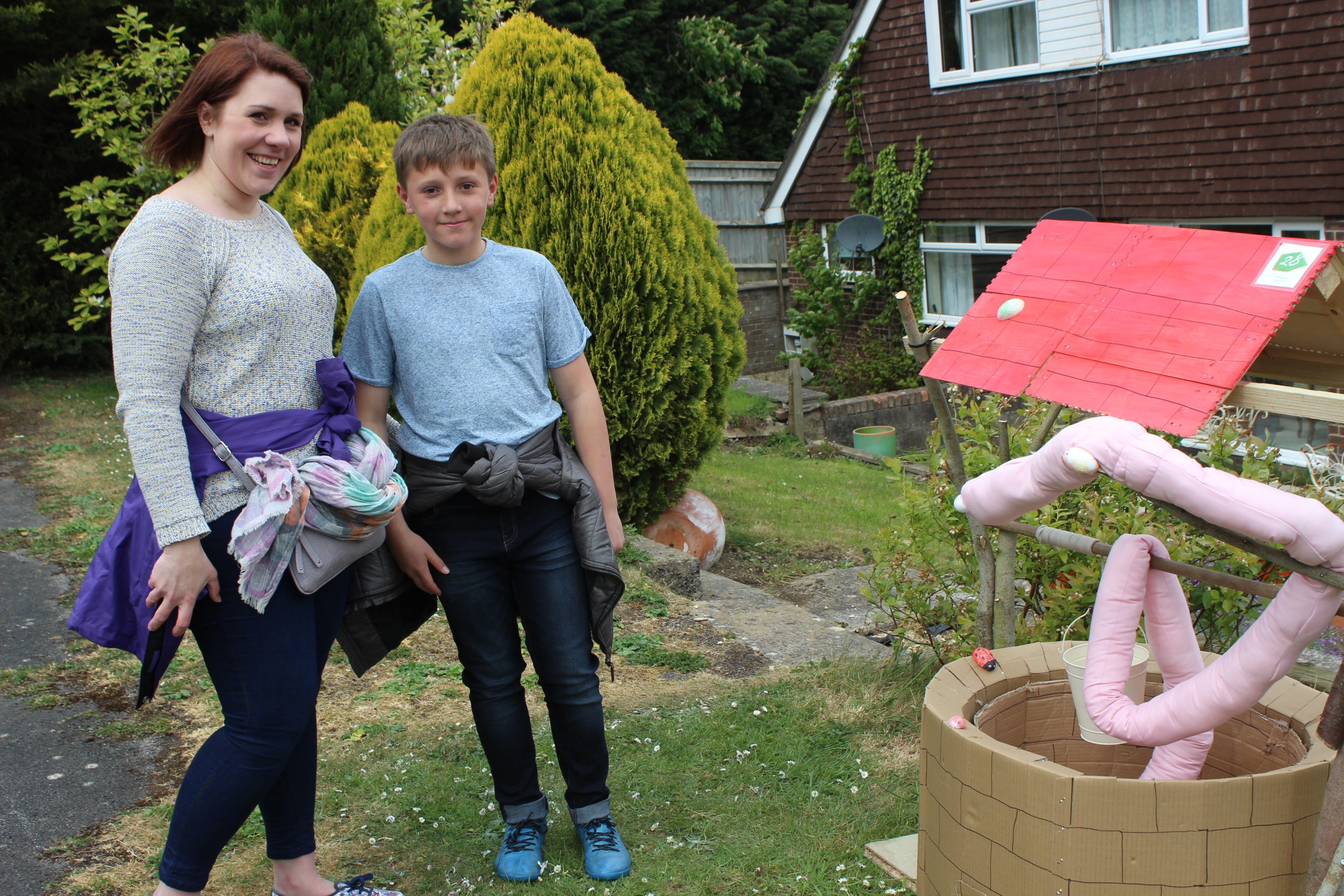 17
Trying to get back to his Stick Lady Love.
The Stick Man
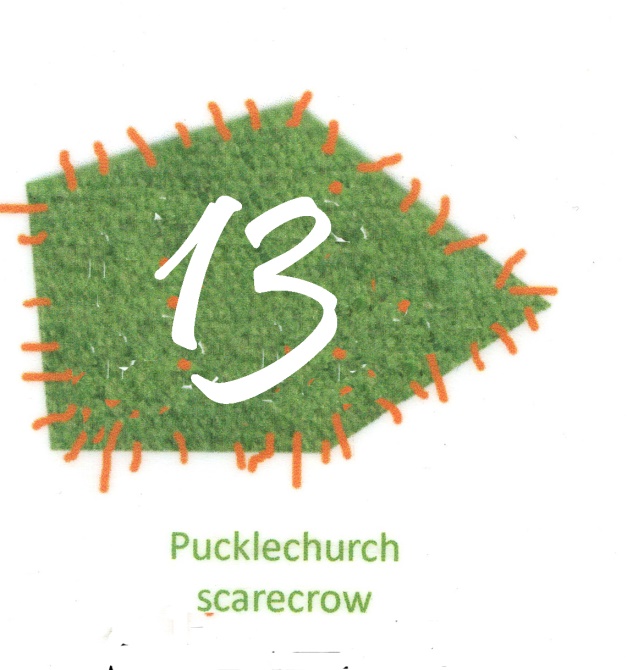 18
He has a thing about snakes.
Severus Snape
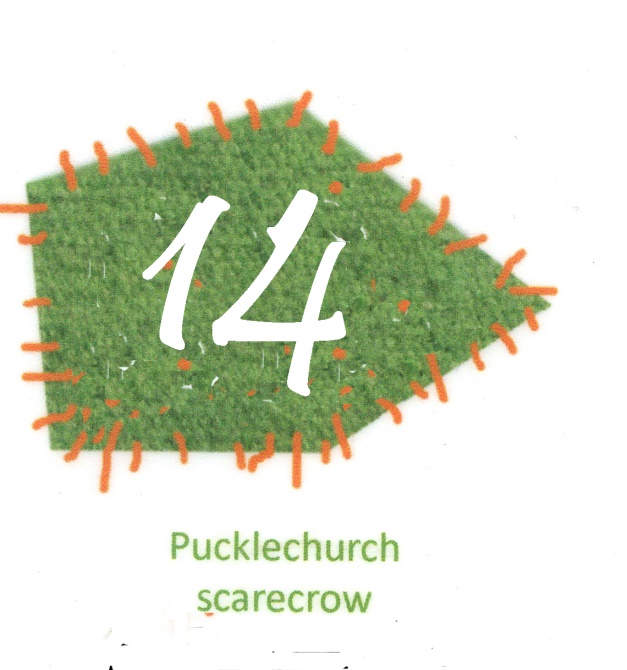 19
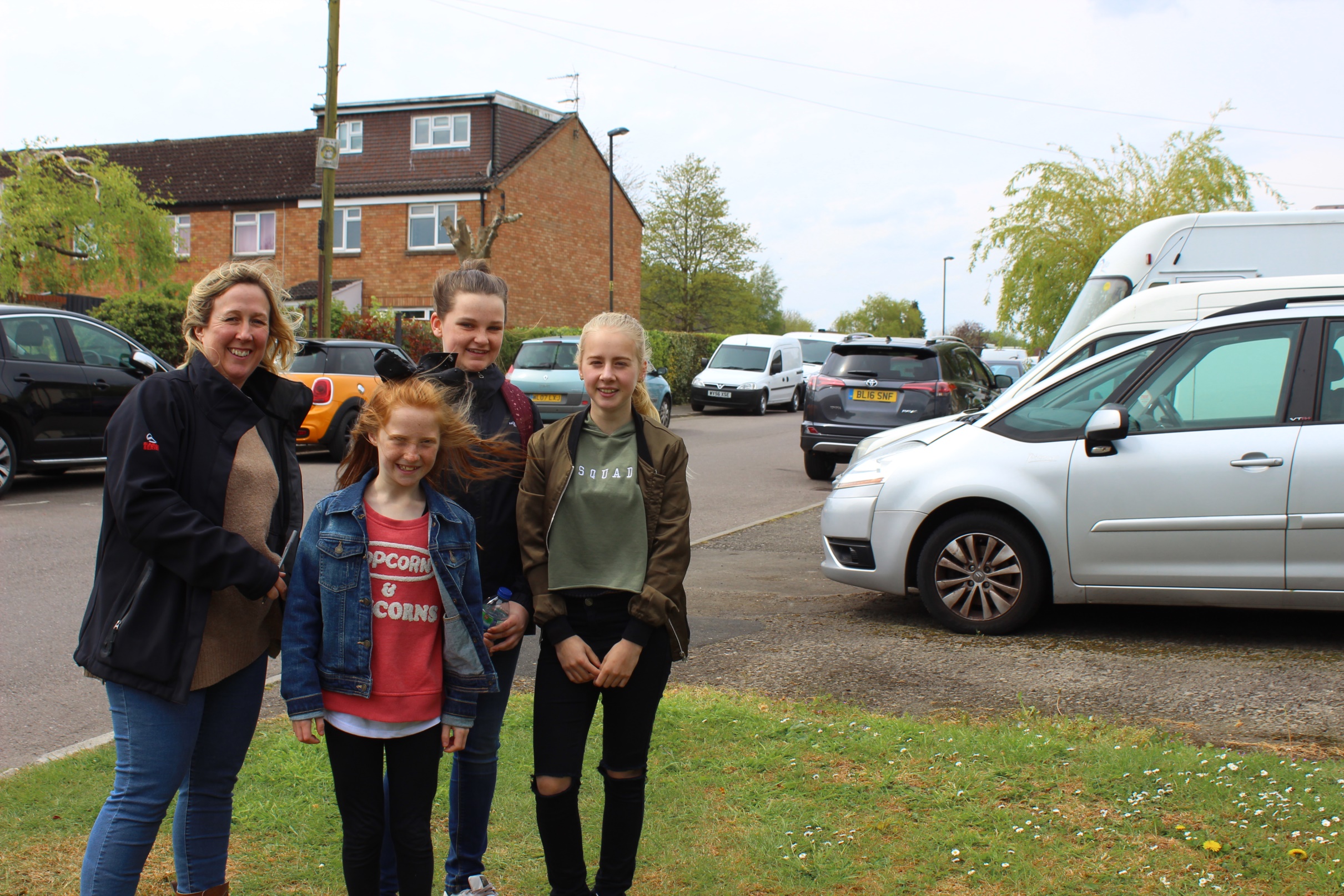 20
Can be bad as well.
Sinbad
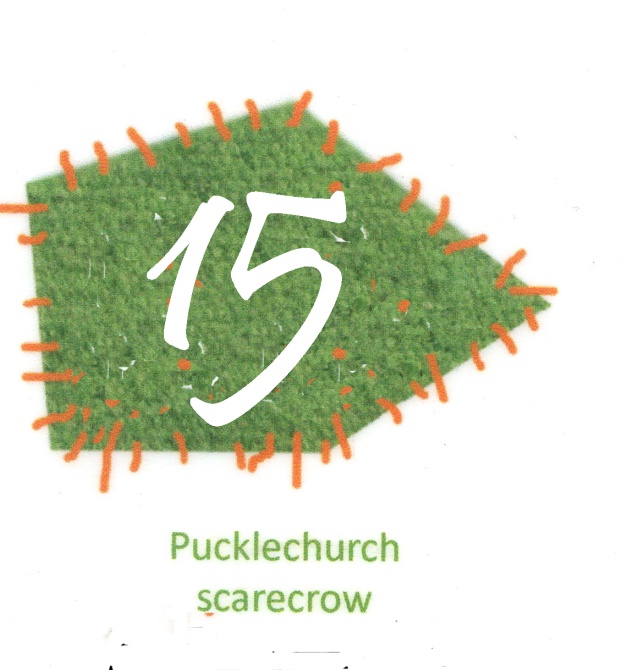 21
The small, charming rodent Snowbell wanted to get rid of
Stuart Little
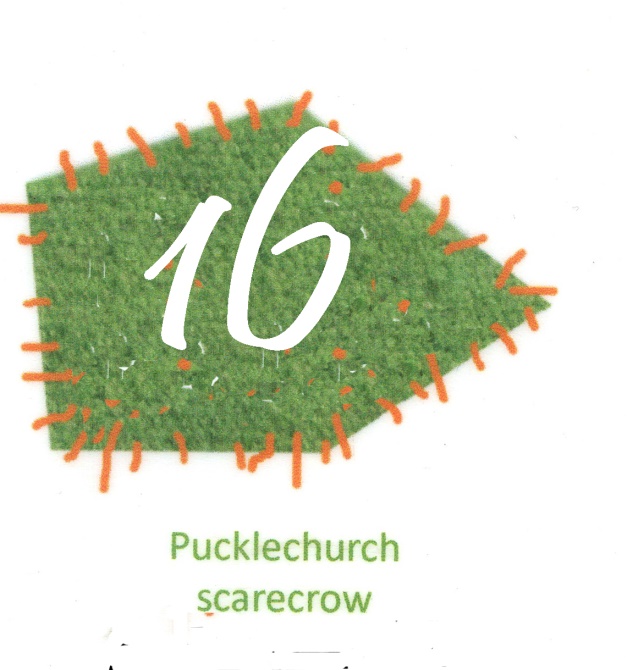 22
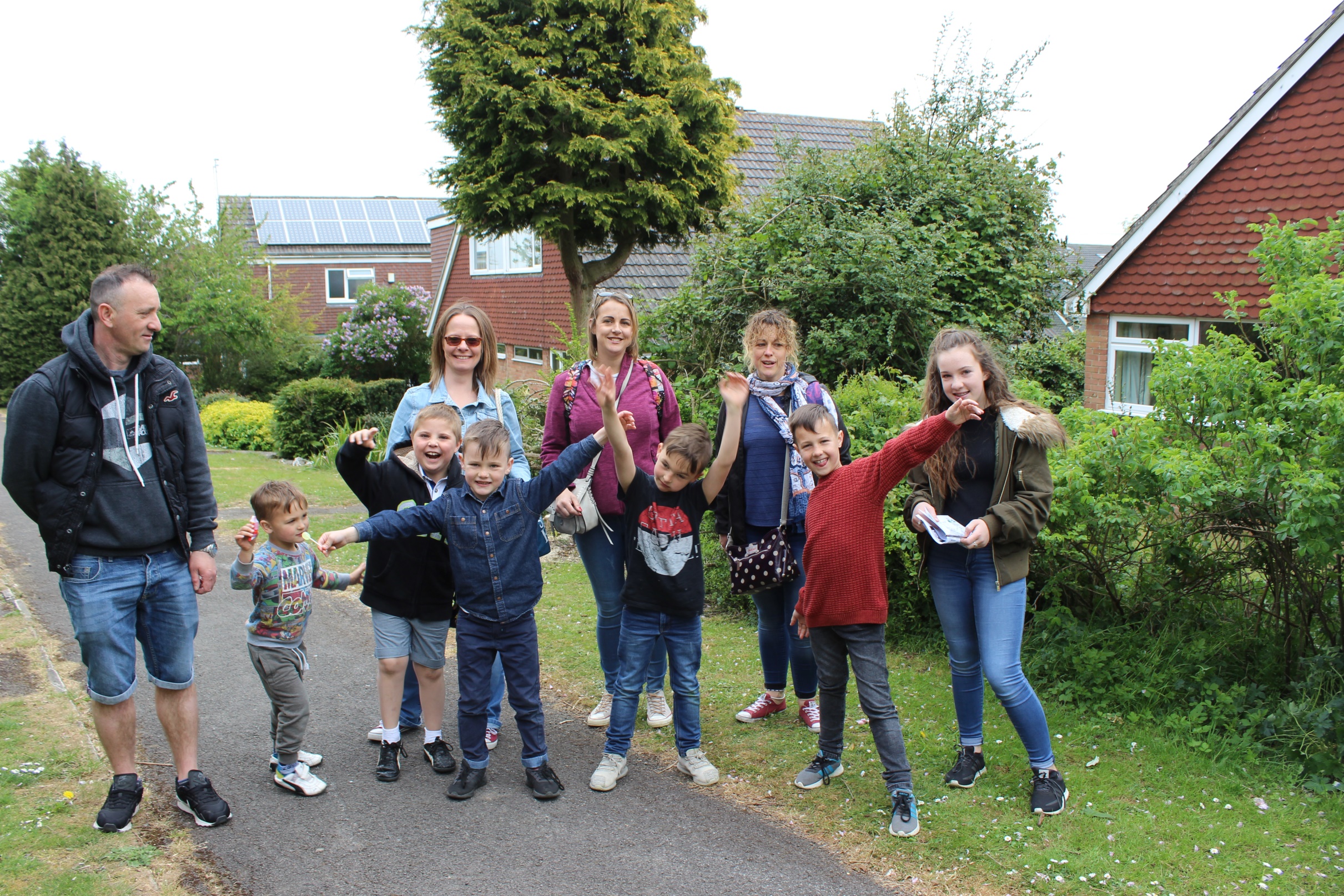 23
‘Crikey’
Steve Irwin
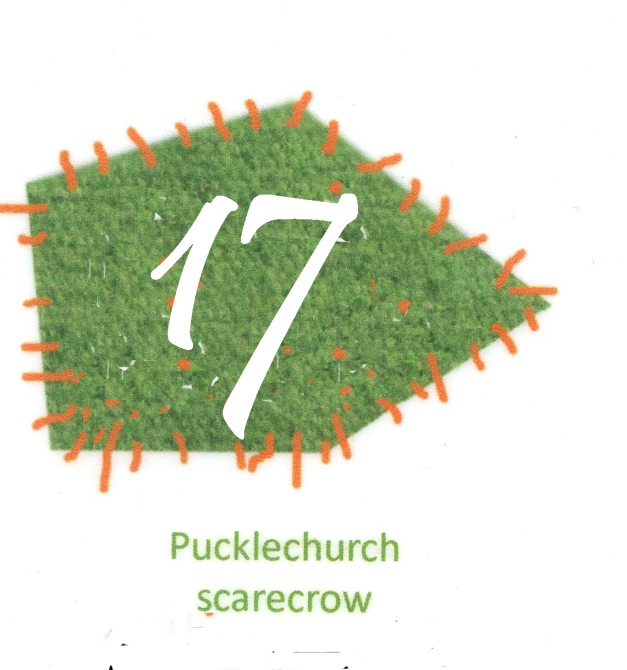 24
A cute little blue creature
Smurf
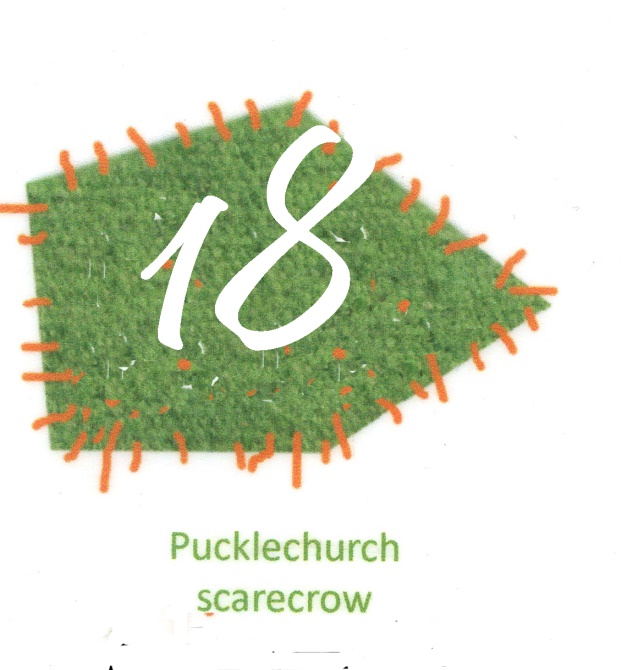 25
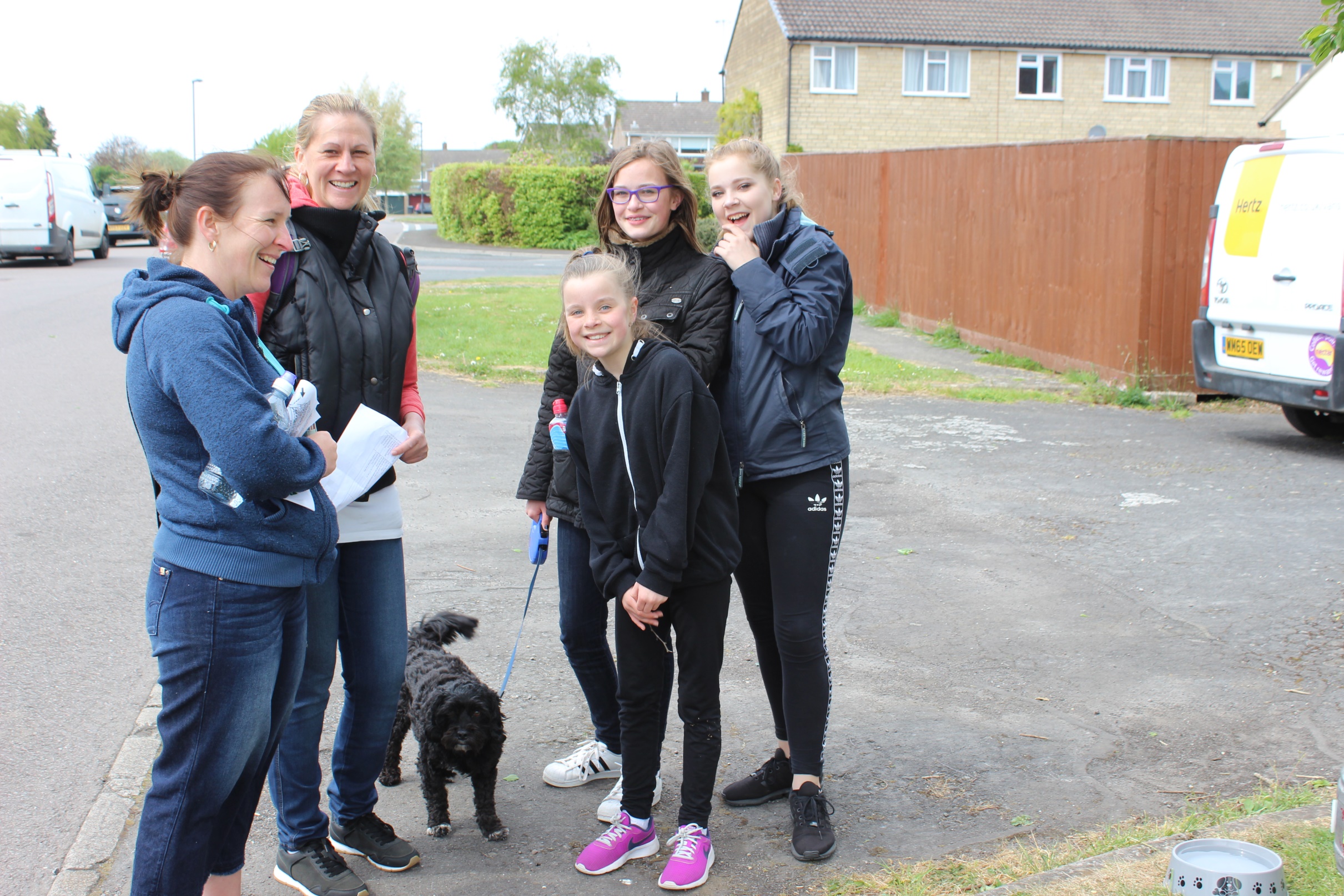 26
Being second is to be first of the ones who lose.
Ayrton Senna
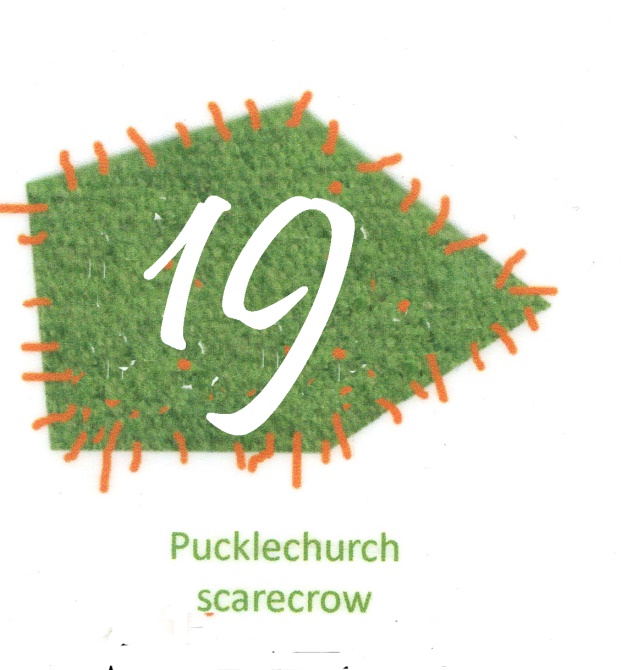 27
My home is usually lives in the Alps.
St. Bernard dog.
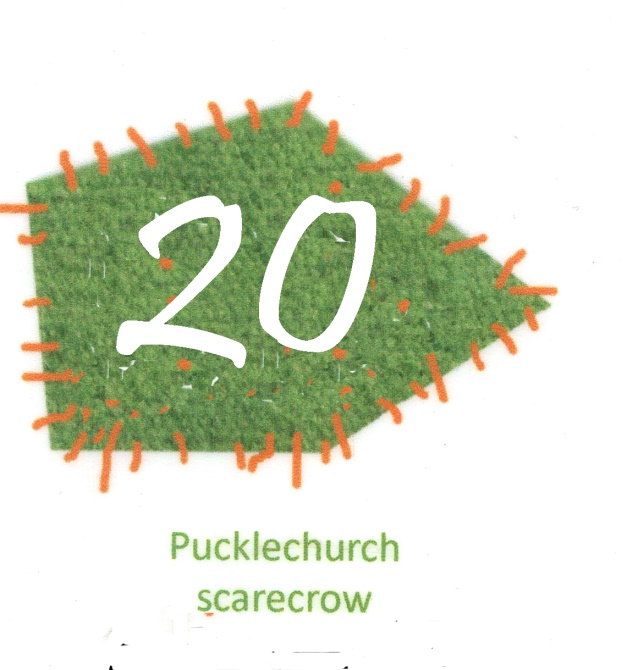 28
She has had breakfast with the Queen.
Sophie(from the BFG)
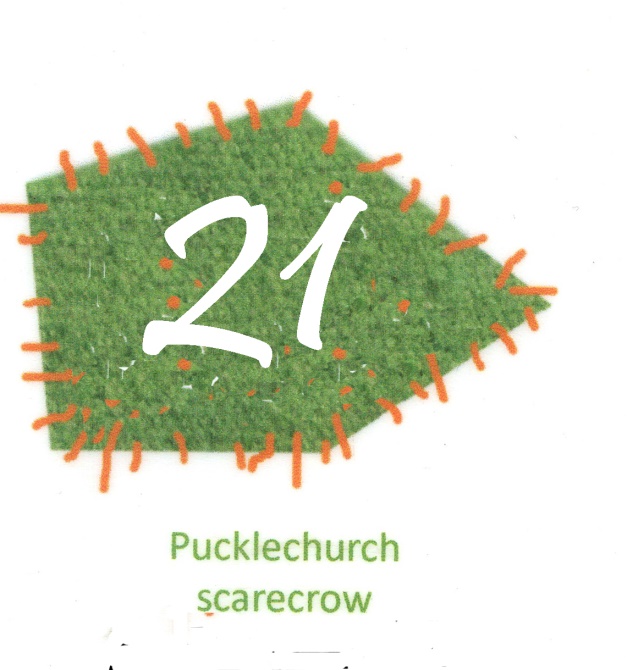 29
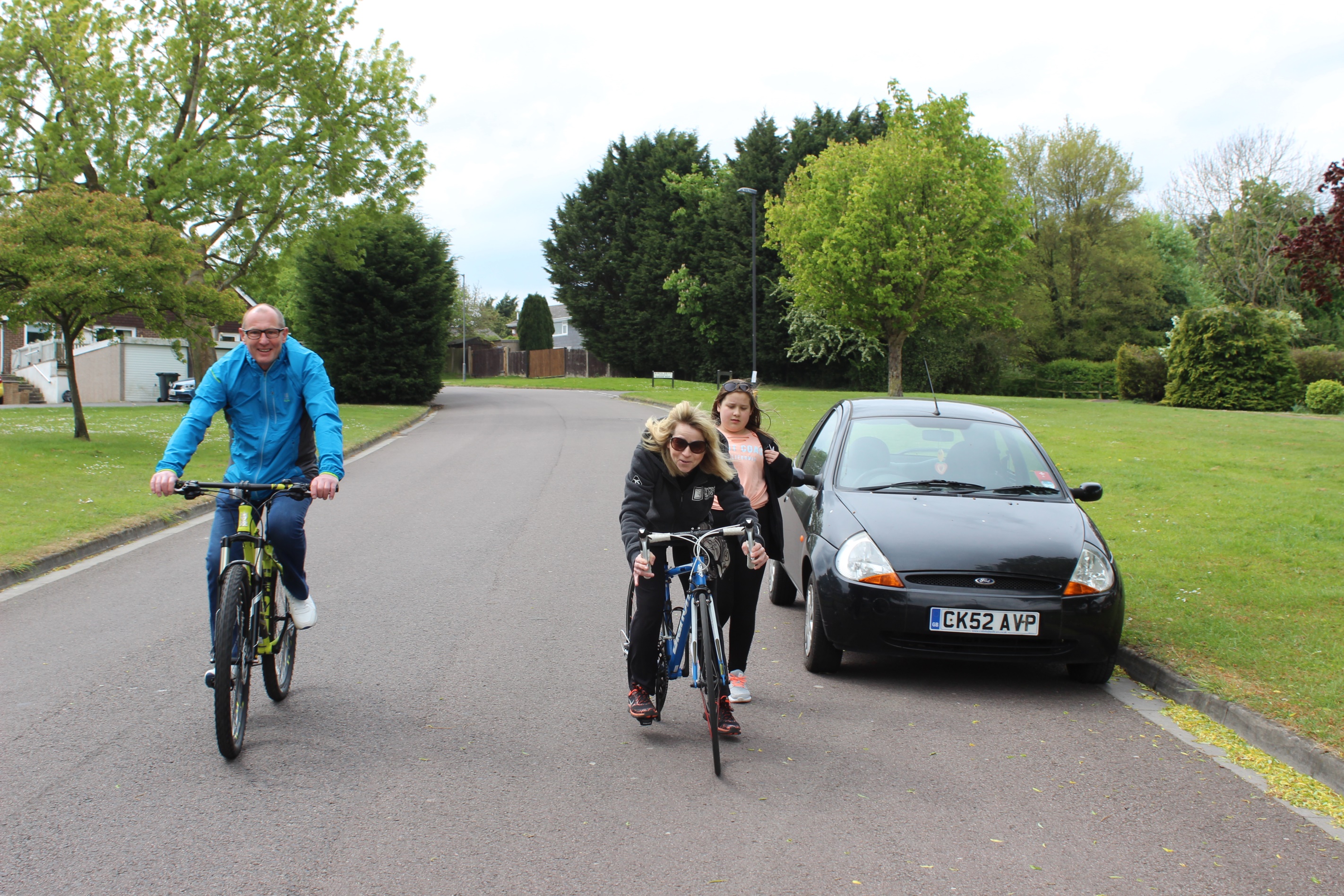 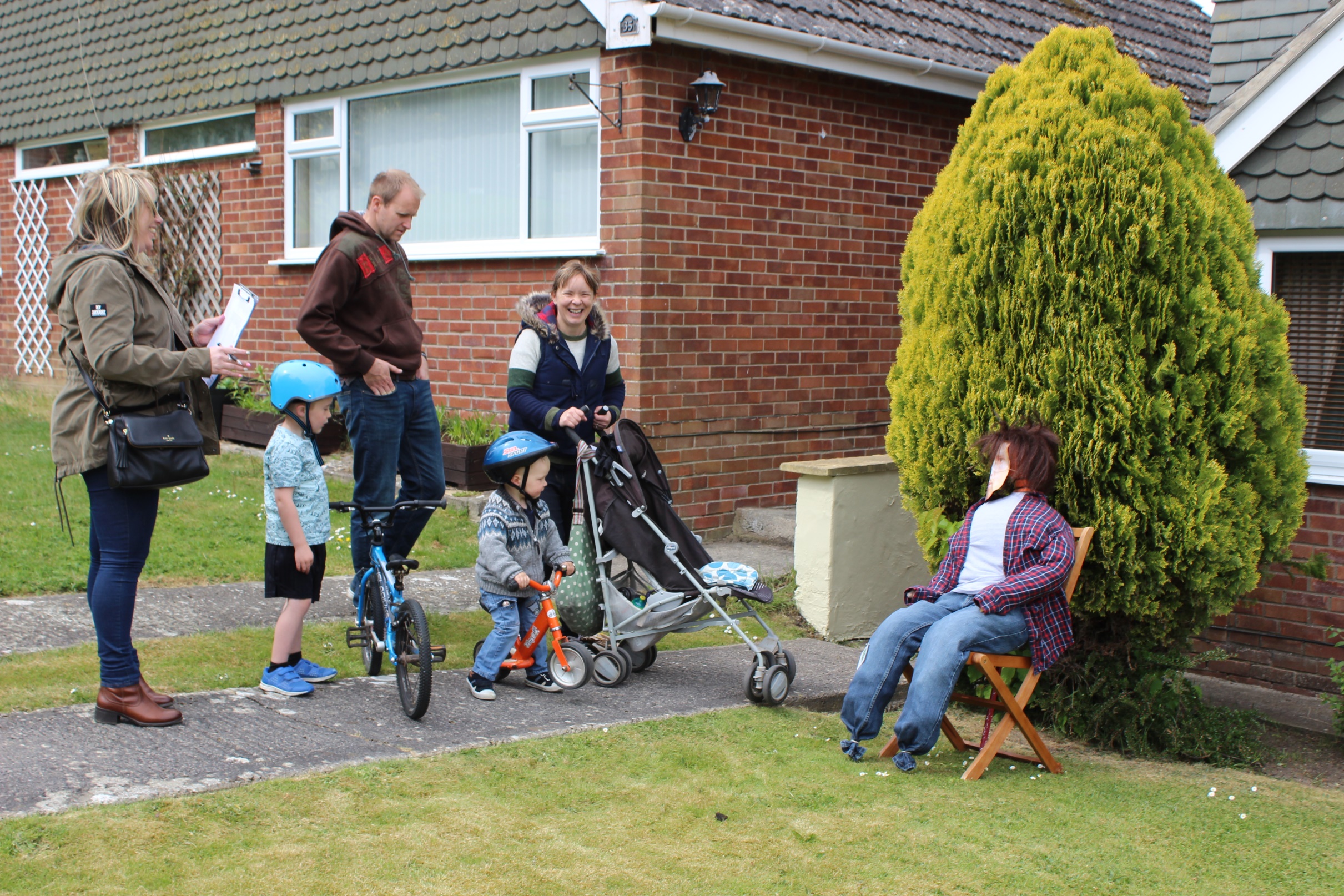 30
Gotta squirt ‘em all
Squirtle
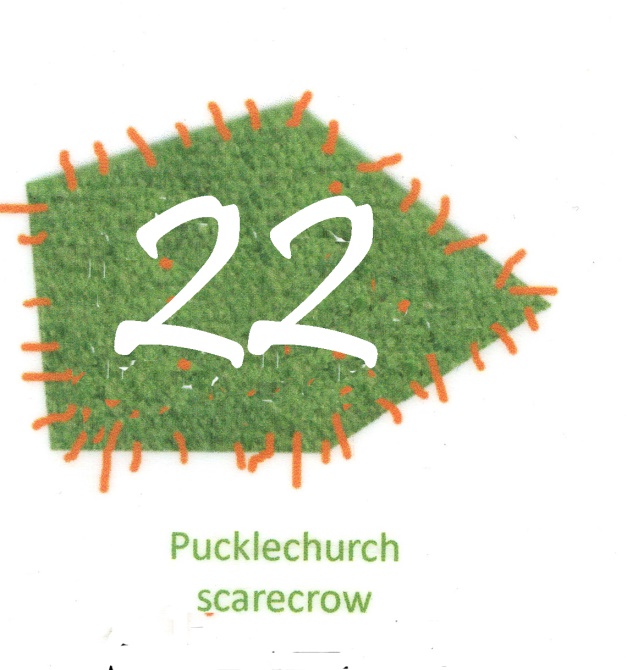 31
She has the Power.
She-Ra
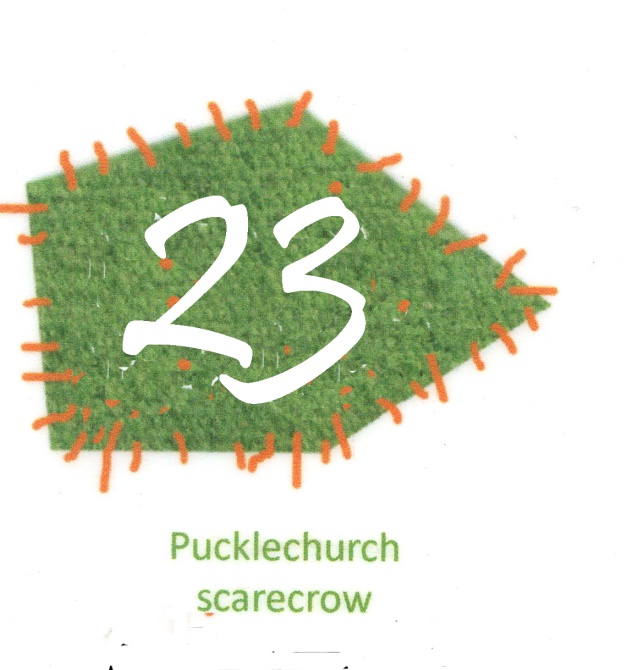 32
A Sweet Magical Person.
Sugar Plum Fairy
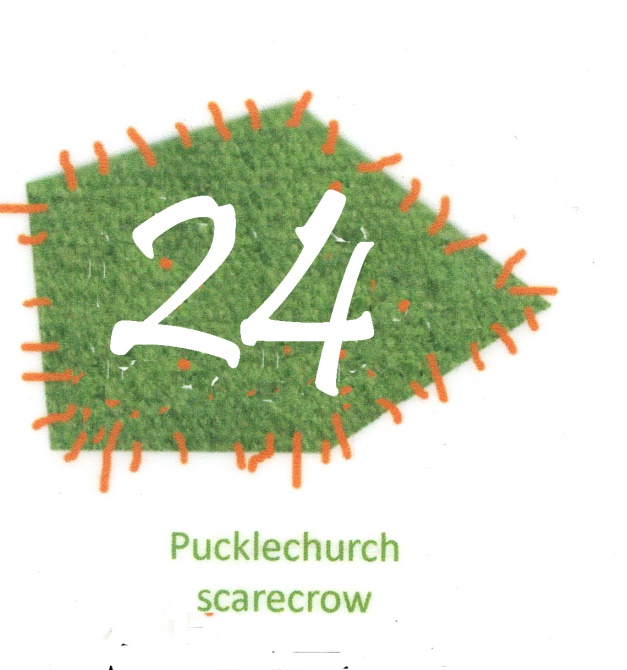 33
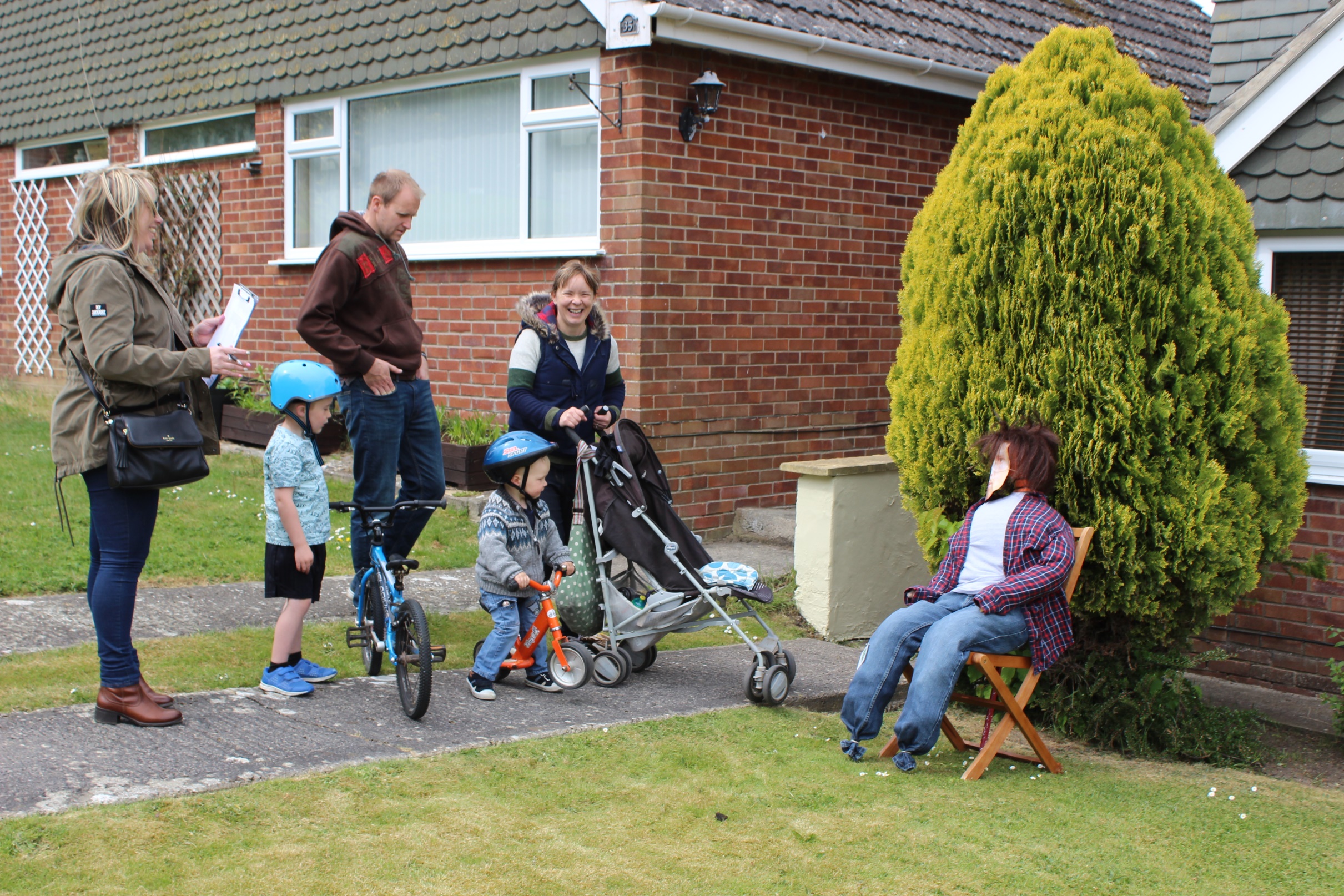 34
Arachnids don’t bother me
Spider Man
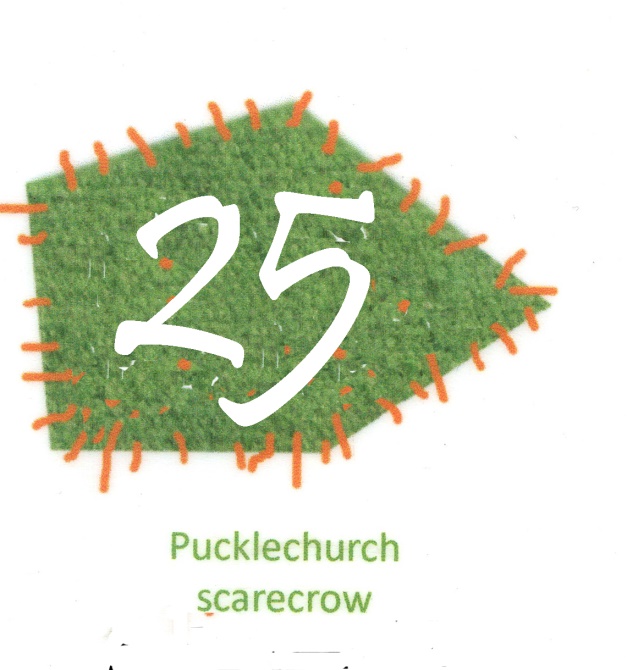 35
Her and Jack are simply meant to be .
Sally (from Nightmare before Christmas
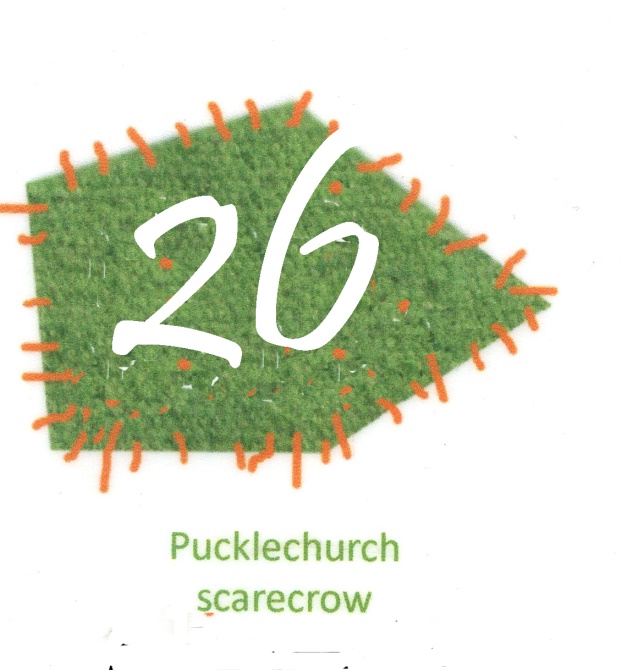 36
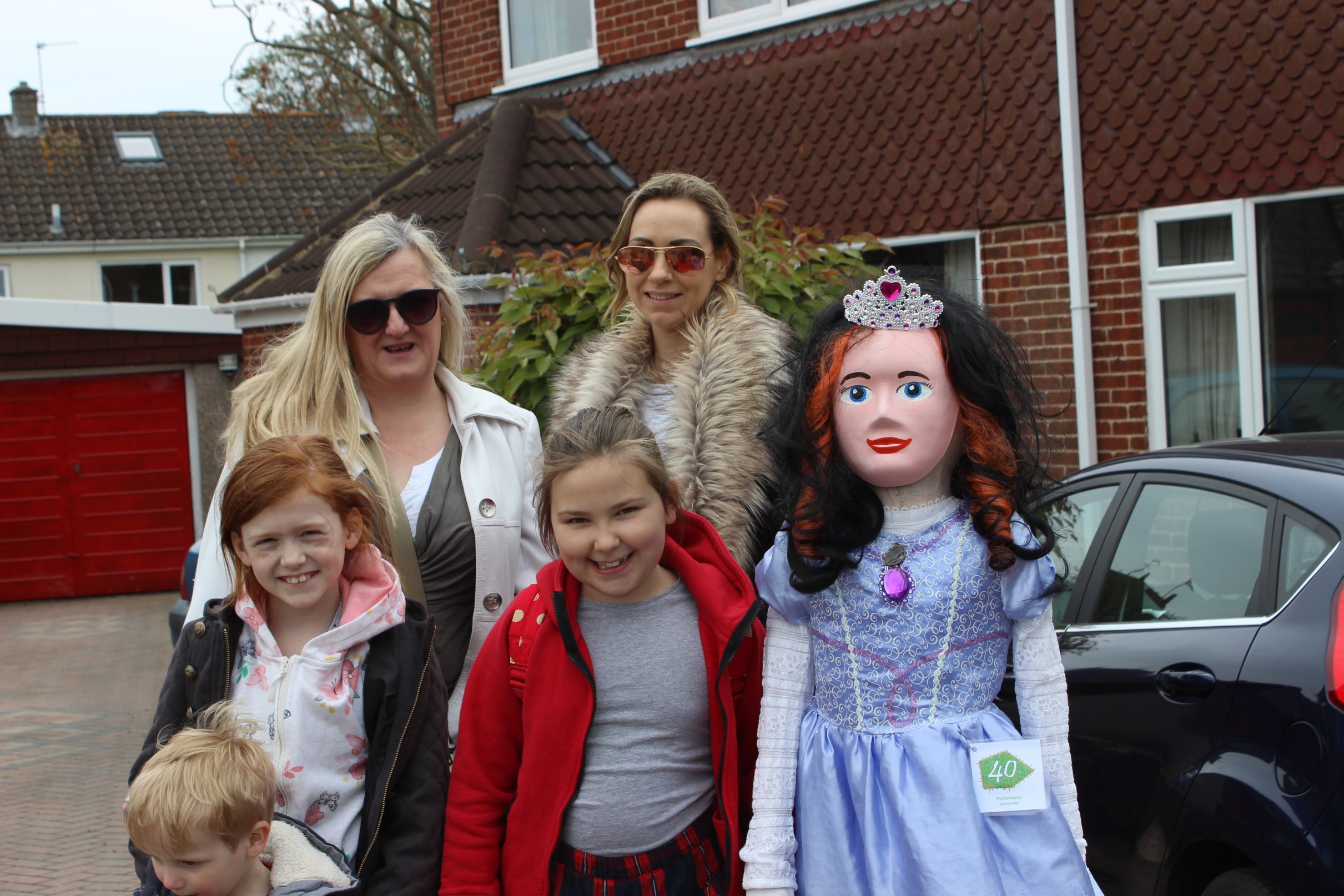 37
Movies are better with two.
Sergel (Meerkat)
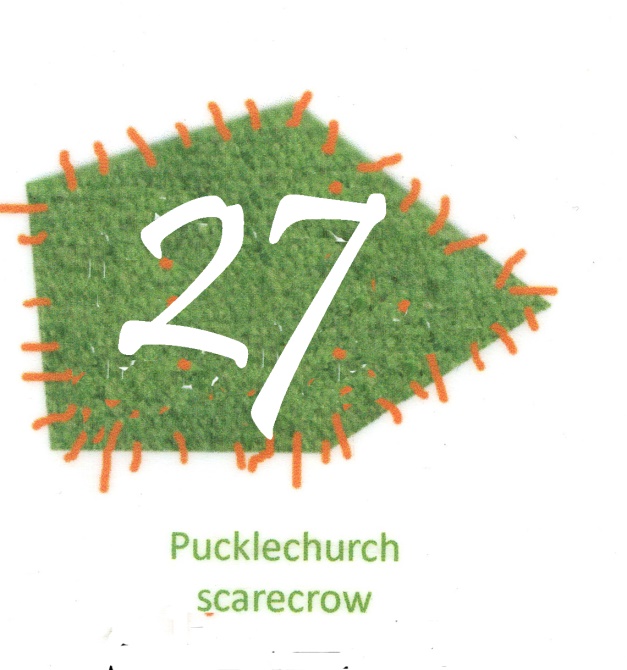 38
Watch him wriggle, see him squirm, hip, hip hooray.
Superworm
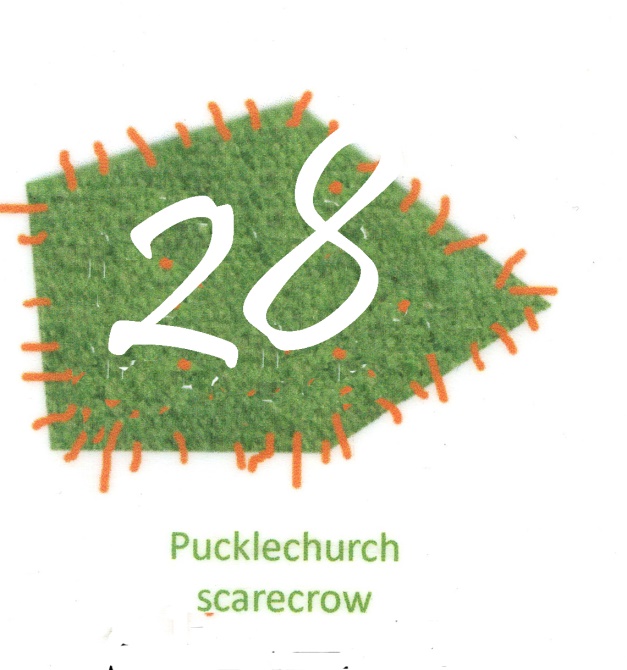 39
Had we lived, I should have such  a tale to tell.
Scott of the Antartic
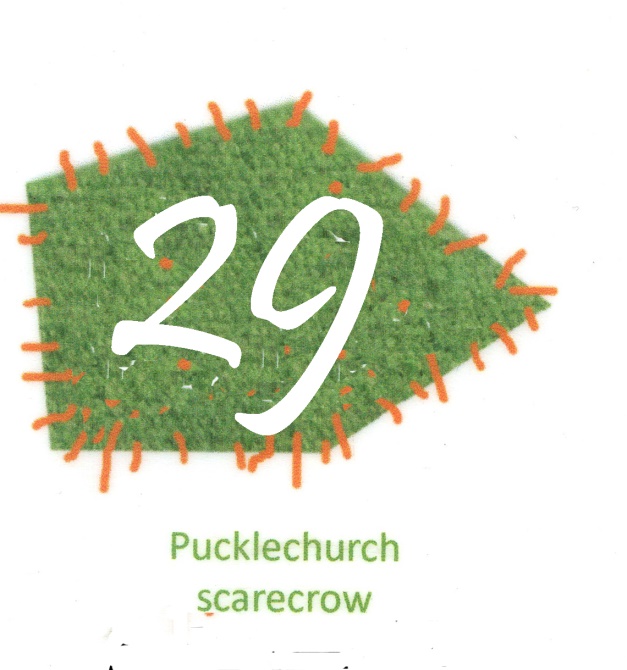 40
Lives in a pineapple
Spongebob
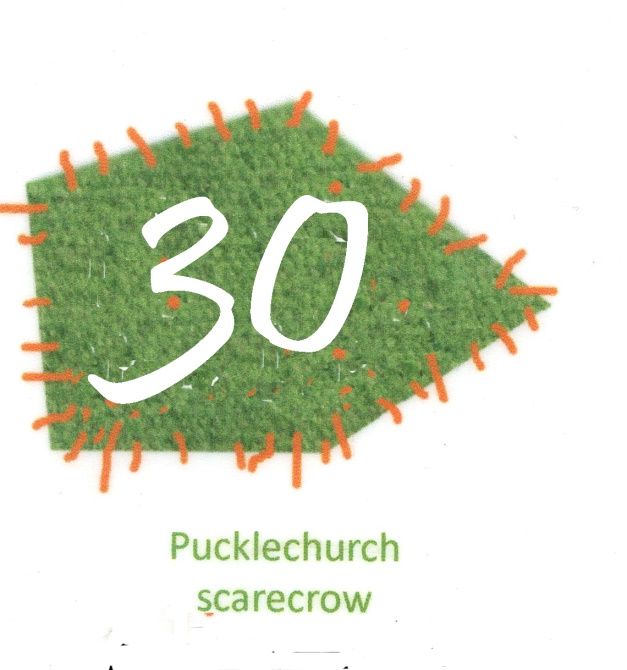 41
This captain protected the Earth from the Mysterons.
Captain Scarlet
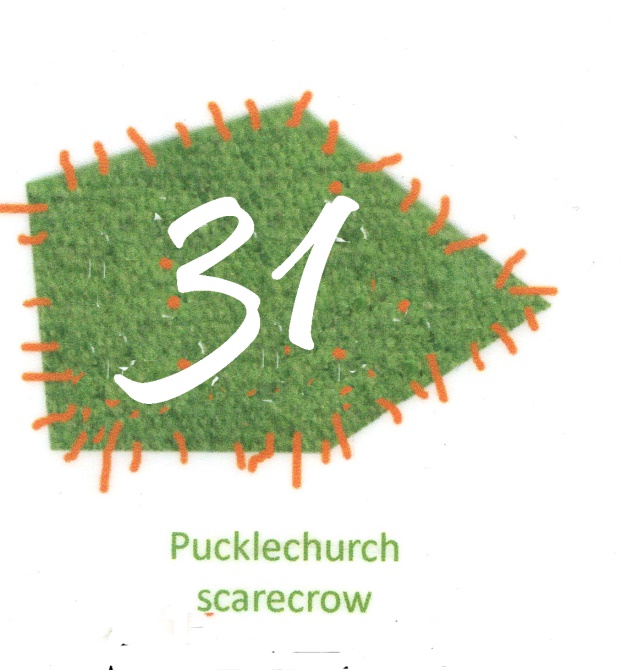 42
Carry on  my wayward sun.
Sam Winchester (from TV’s supernatural)
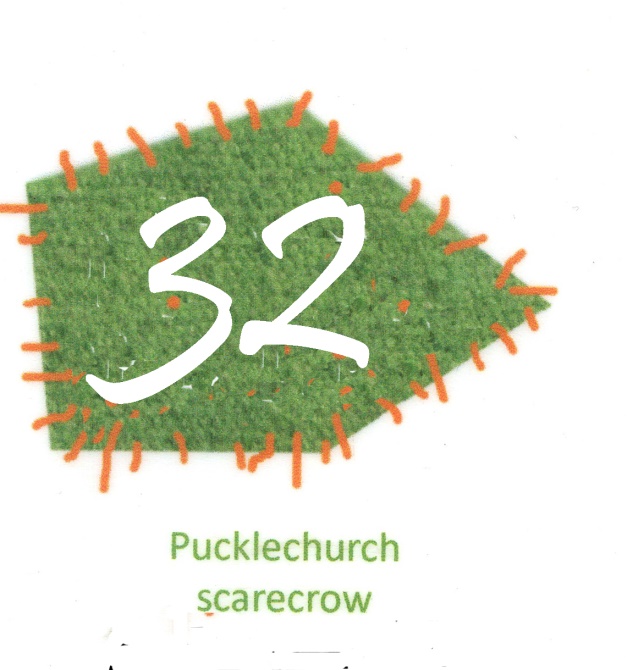 43
Who do you think you are ?.
Stirling Moss
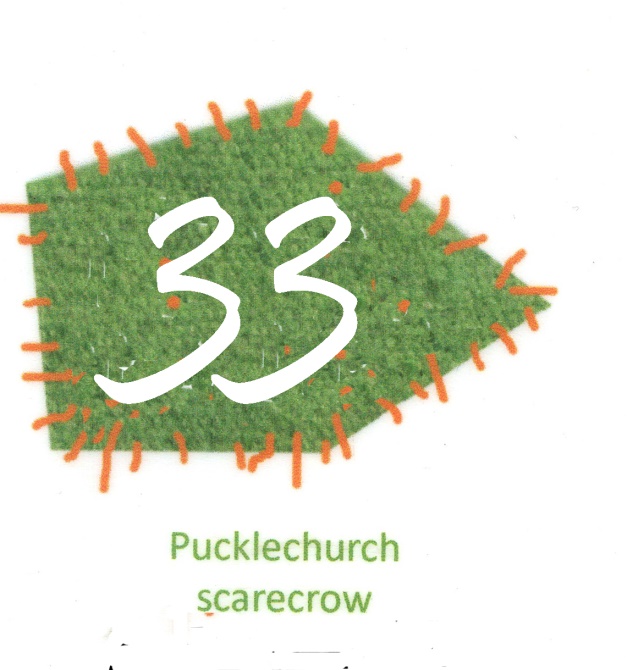 44
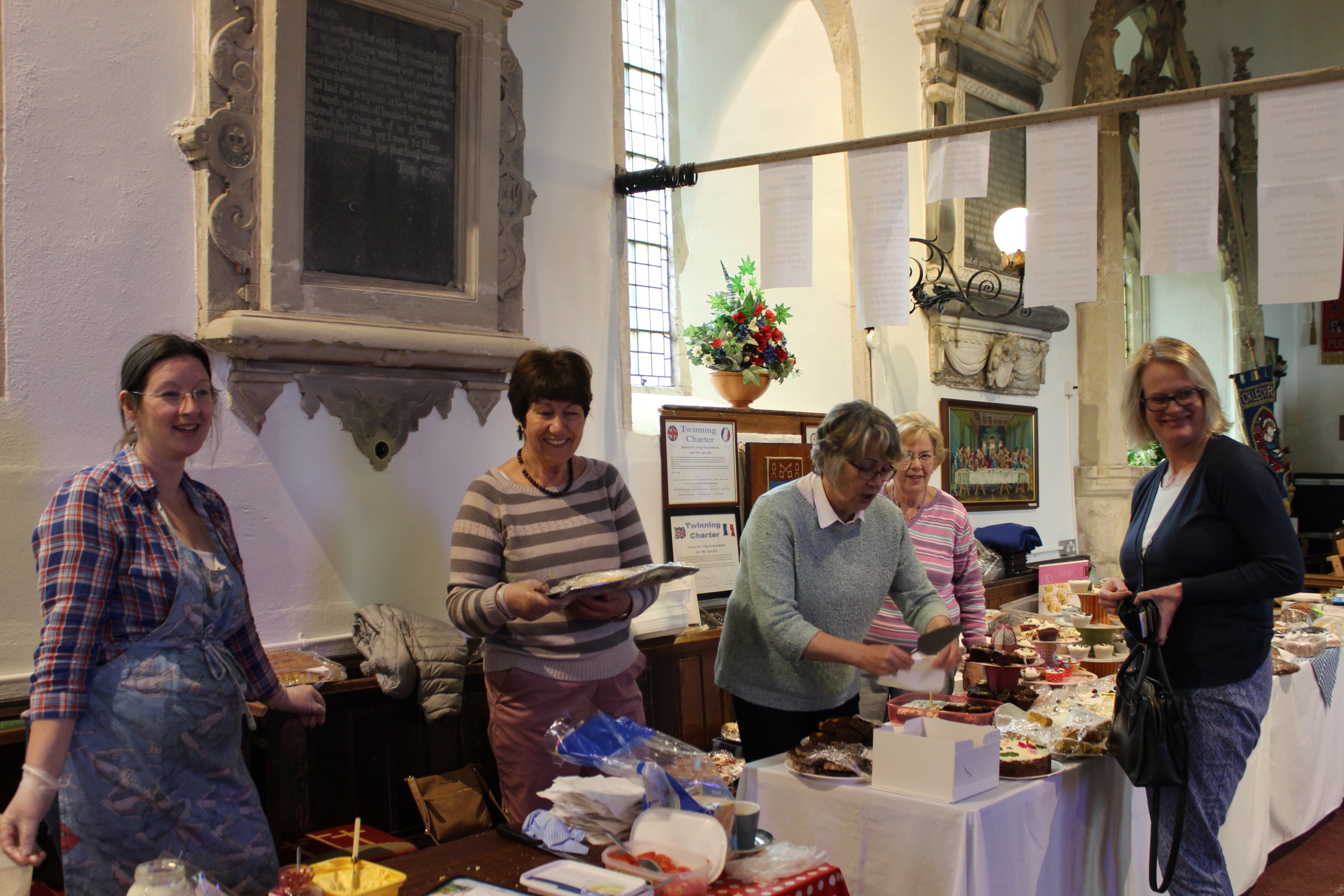 The Cake Ladies
45
The Dark Side.
Stormtrooper
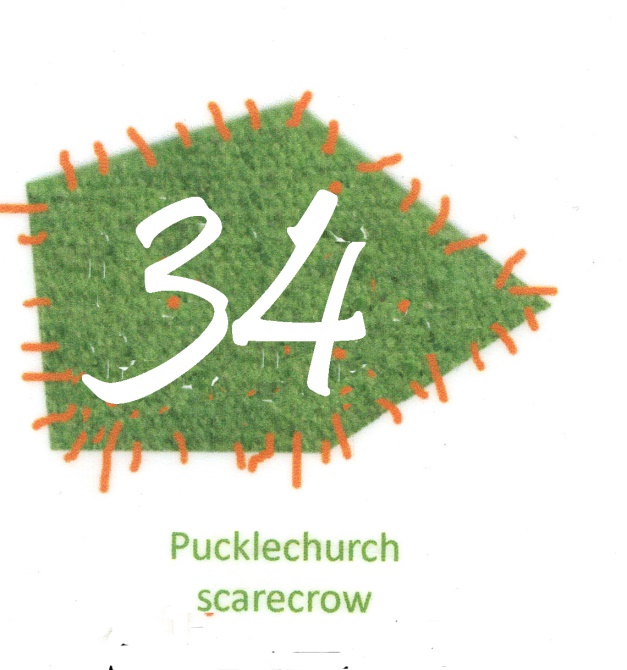 46
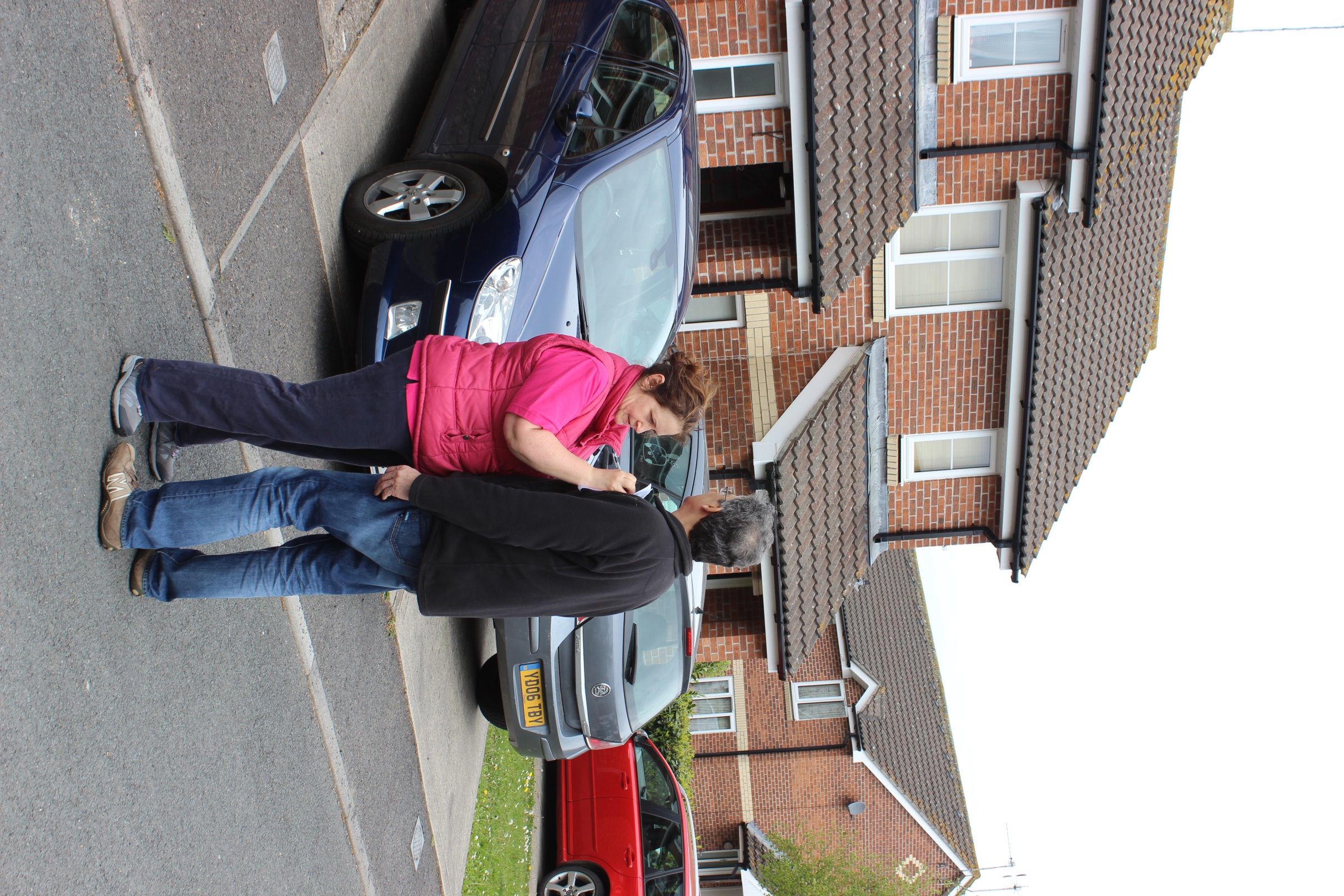 47
He was a good friend of King John.
Sherriff of Nottingham
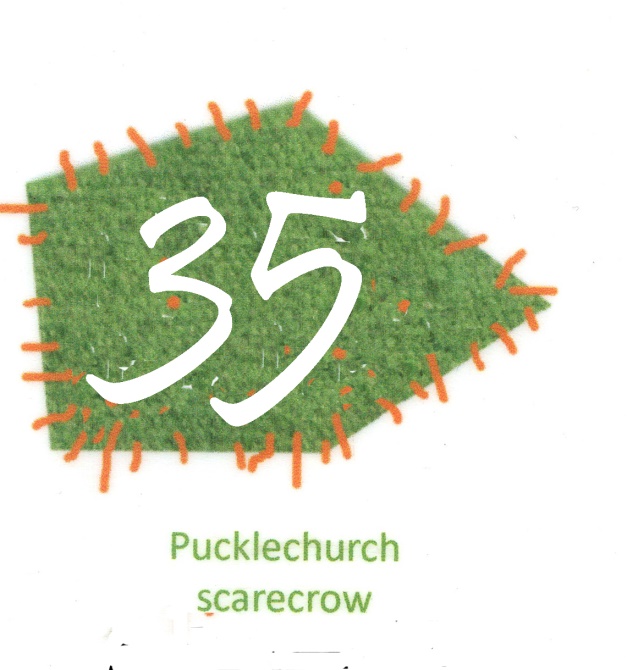 48
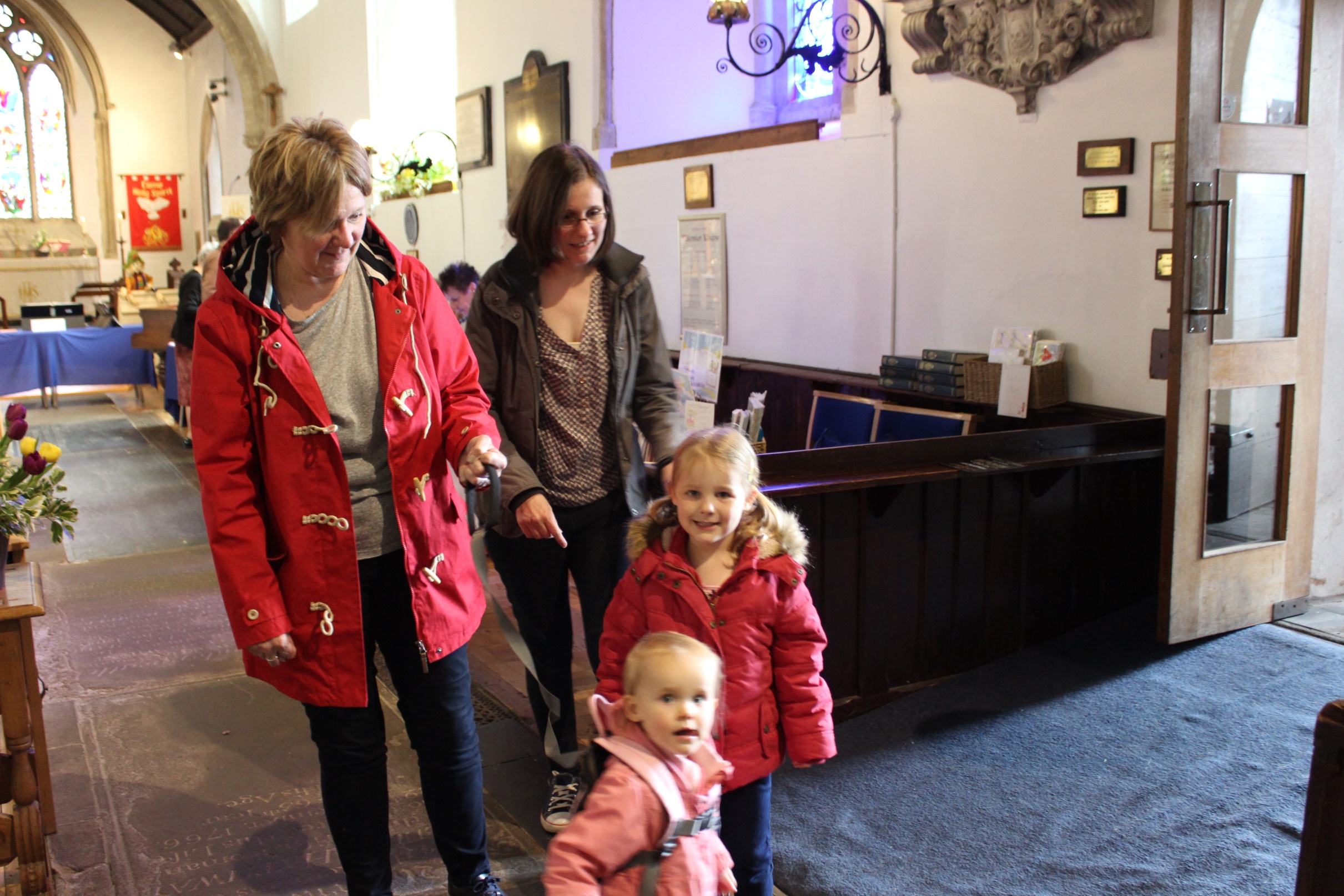 49
Izzy wizzy lets get busy.
Sooty
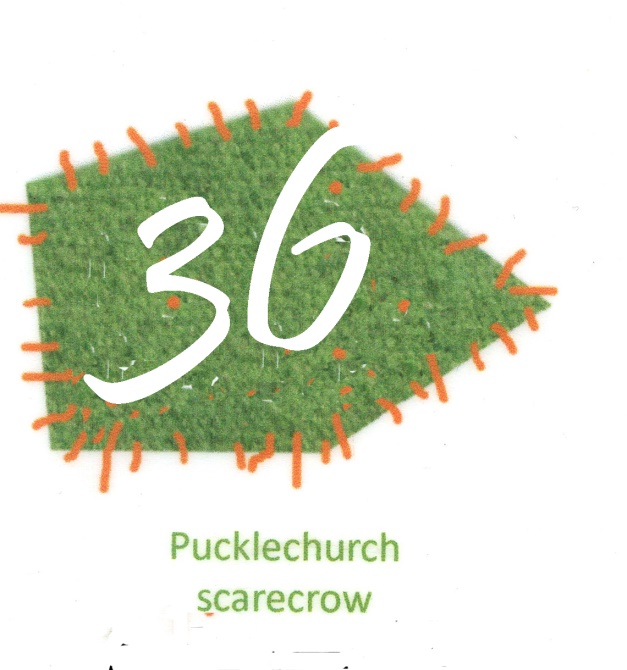 50
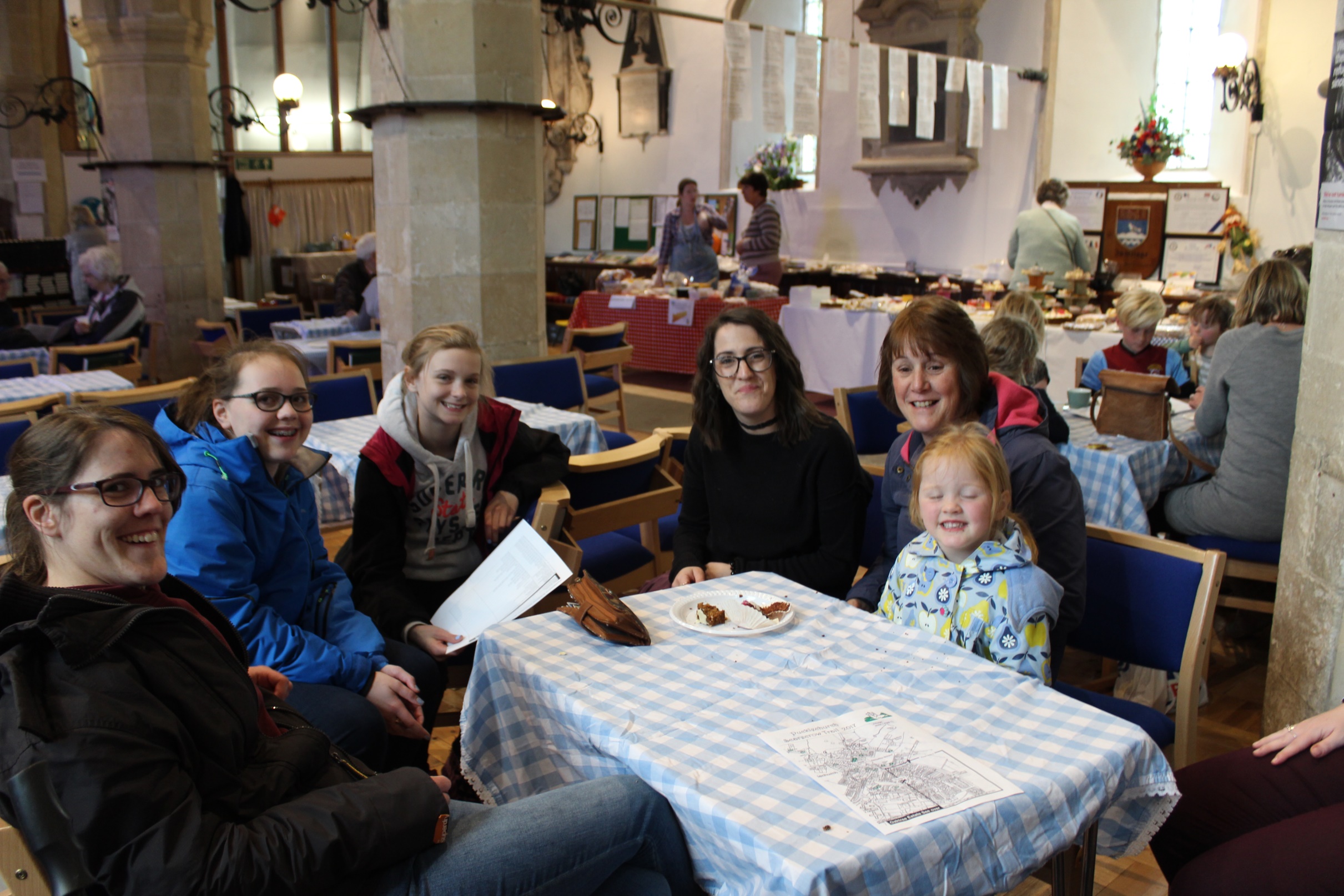 51
Where is my Prince?
Sleeping beauty
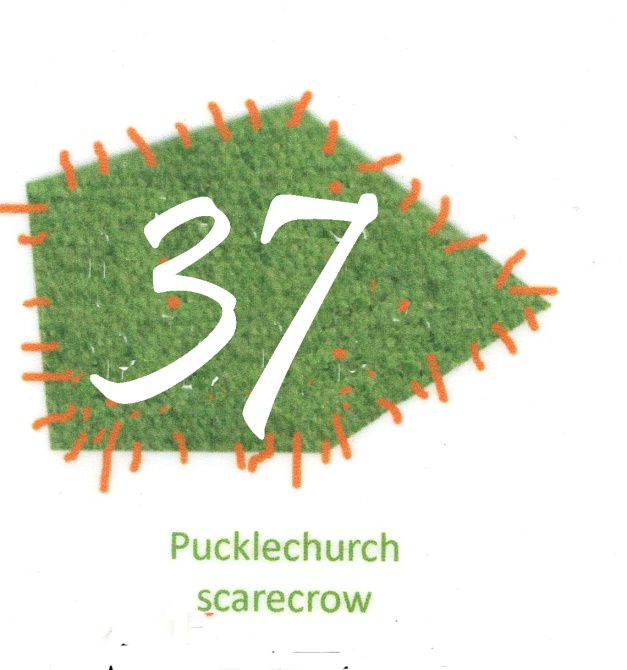 52
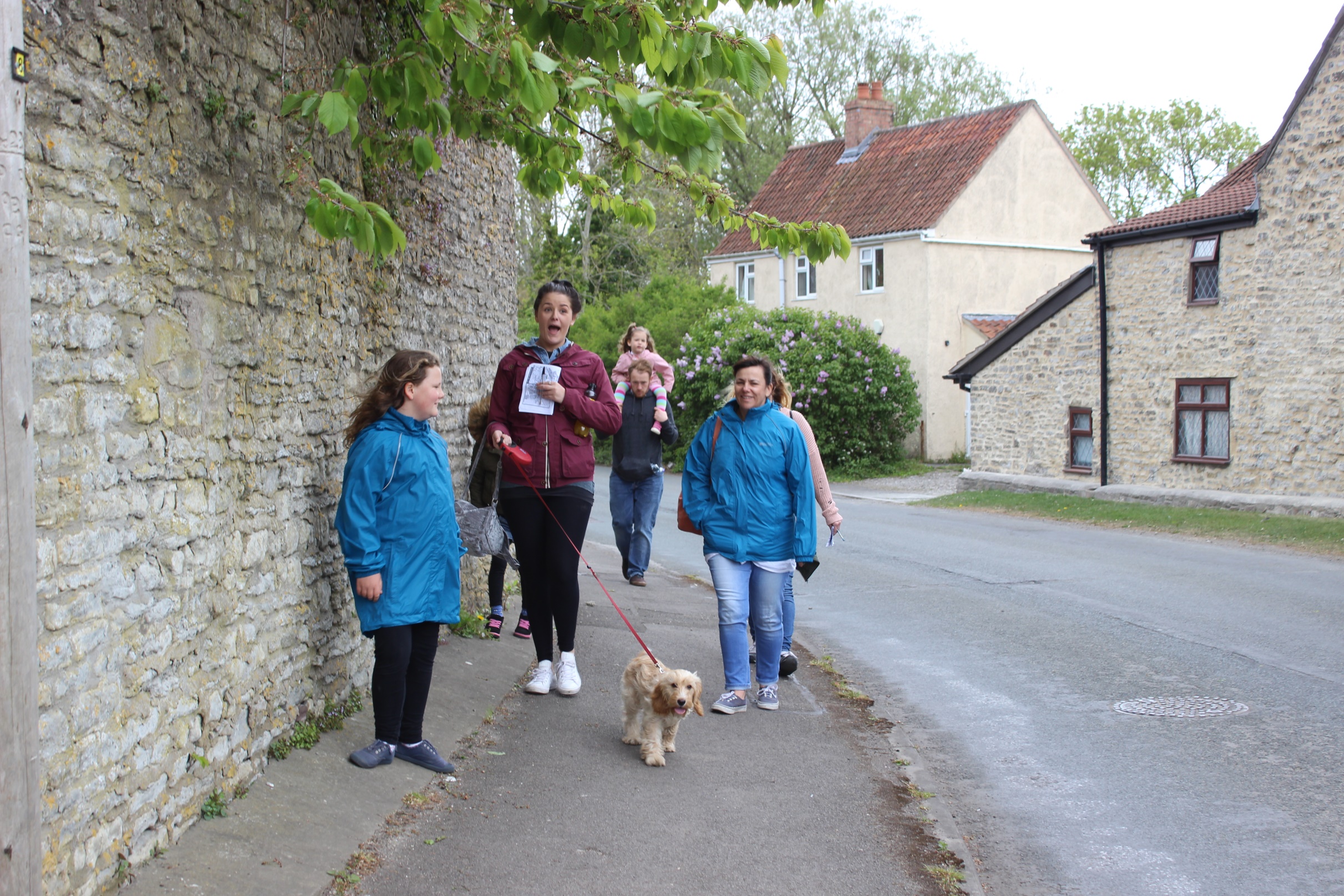 53
He was with the Spiders from Mars.
Ziggy Stardust
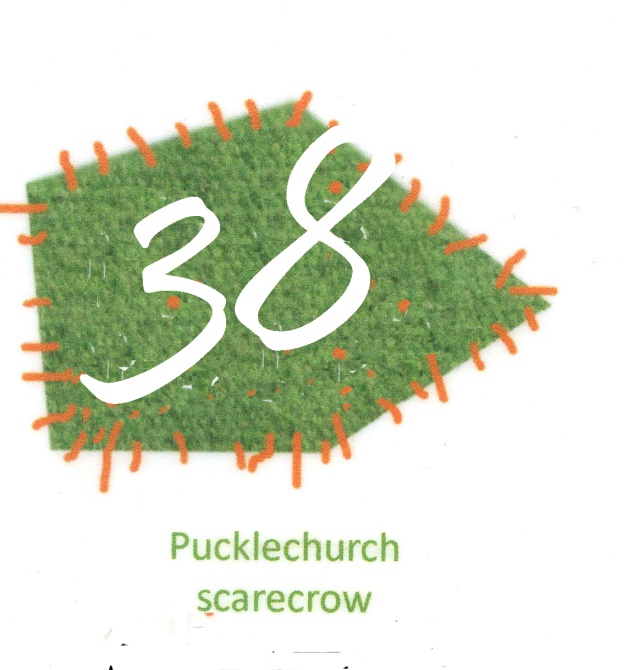 54
Son of a maths teacher who speaks fluent Japaness and is an Hollywood action Star.
Steven Segal
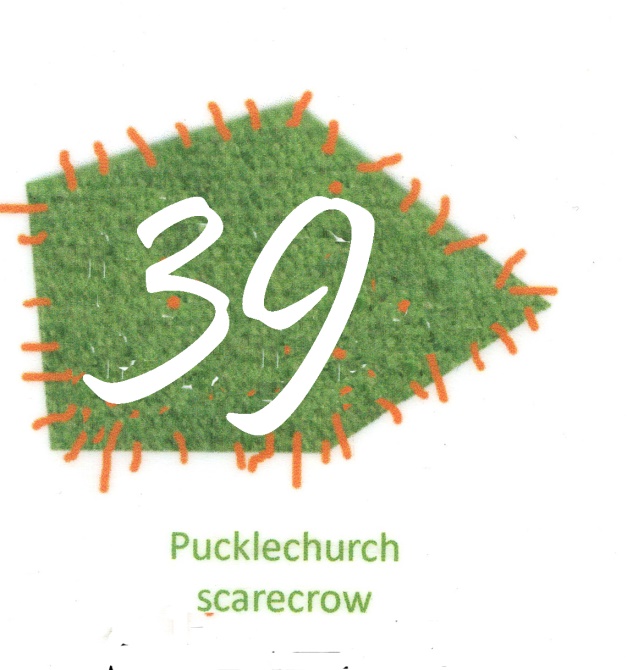 55
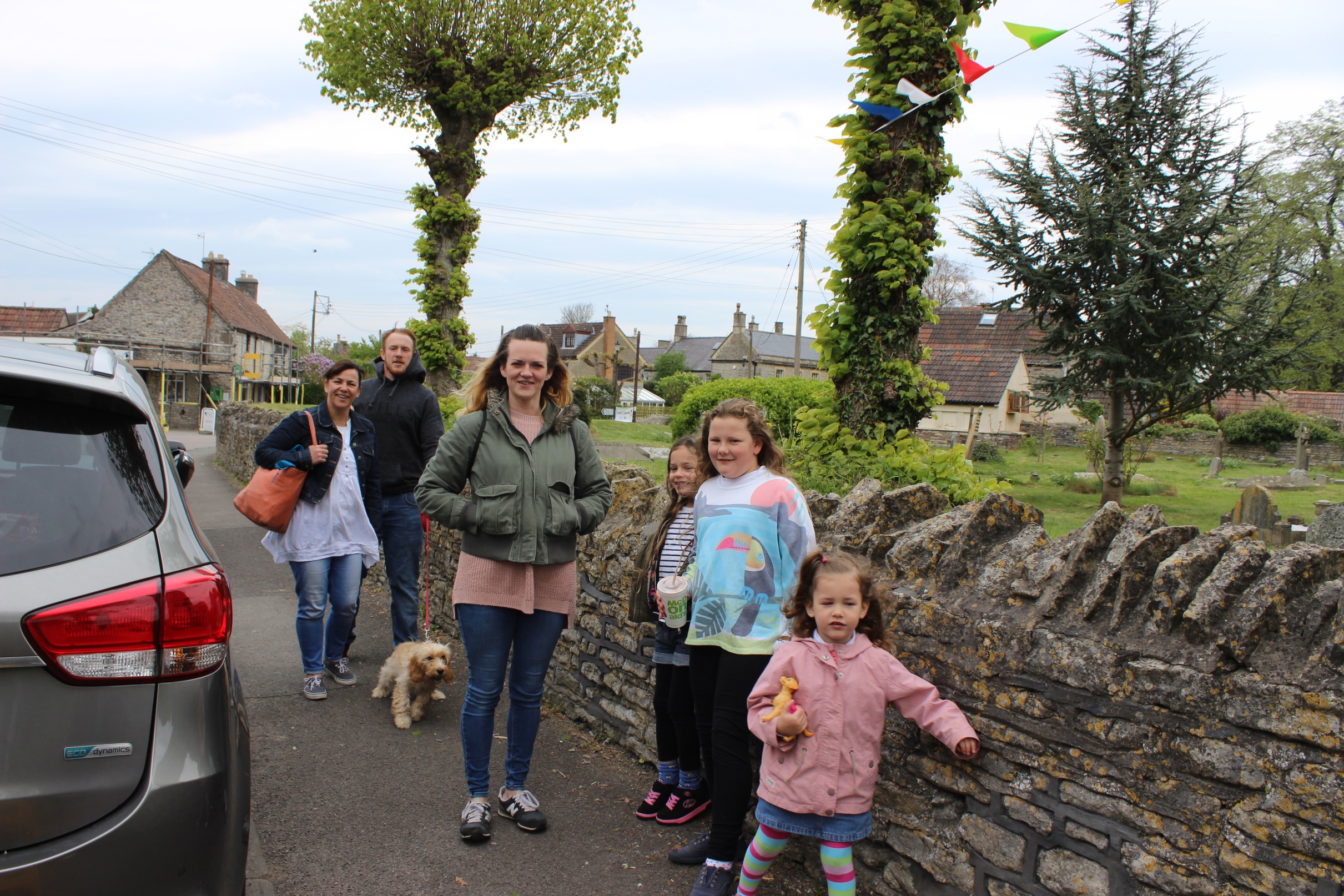 56
I talk to animals.
Sofia the First
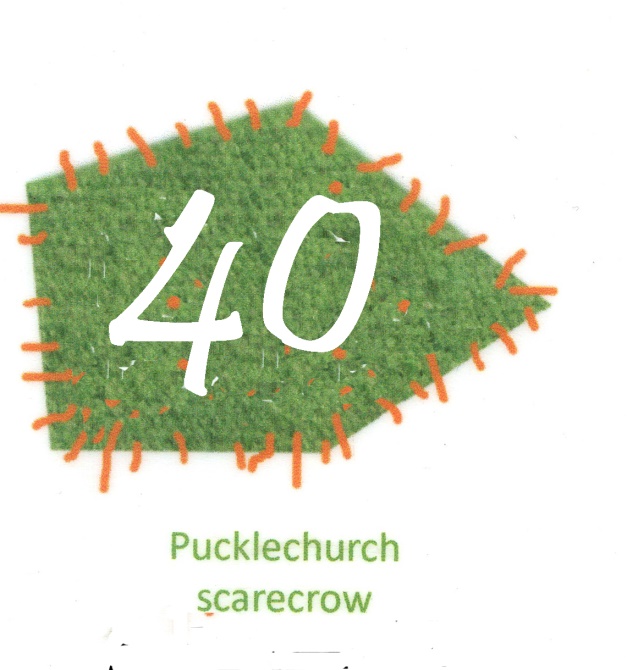 57
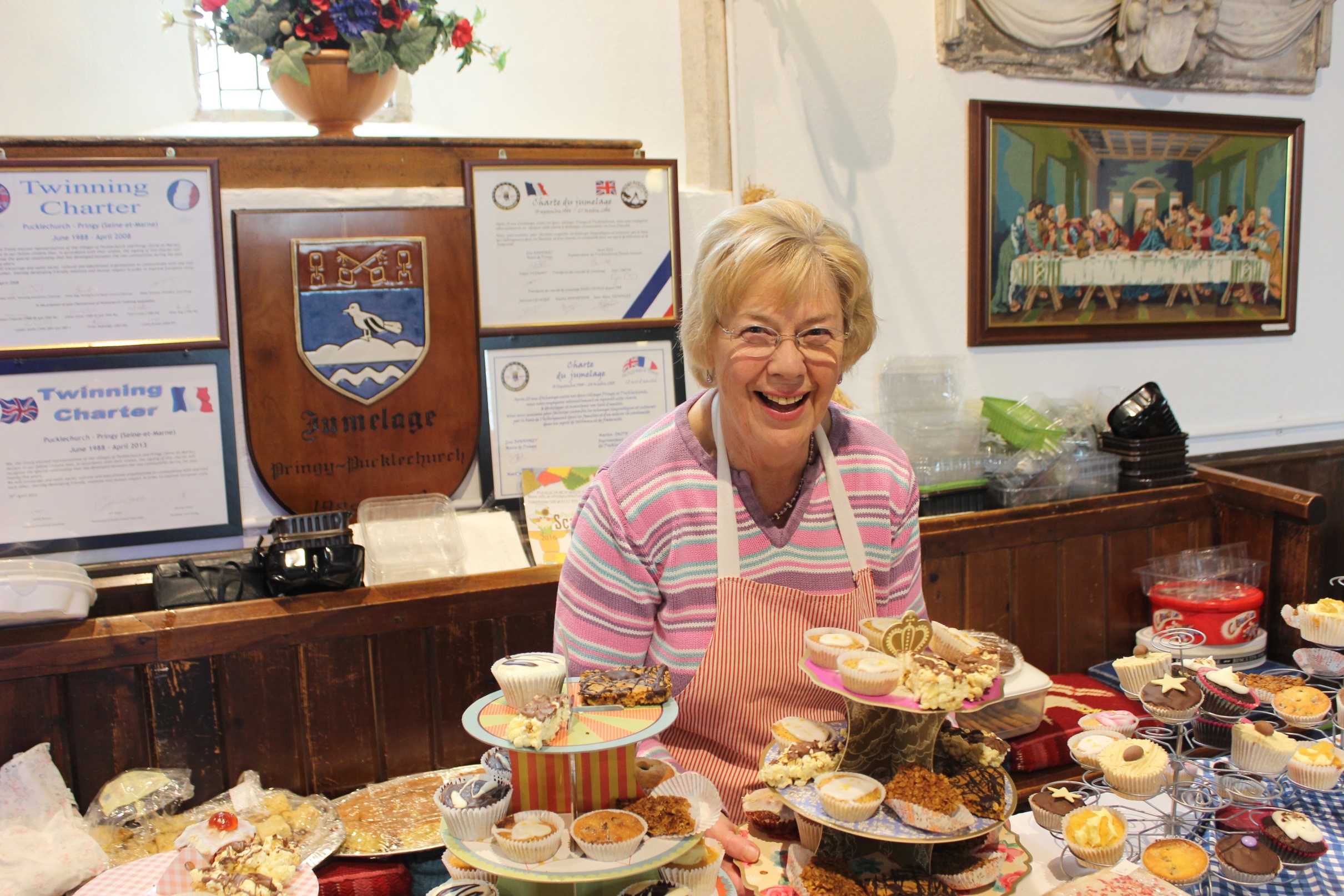 58
Blue on the inside and on the OUTside too!
Sadness
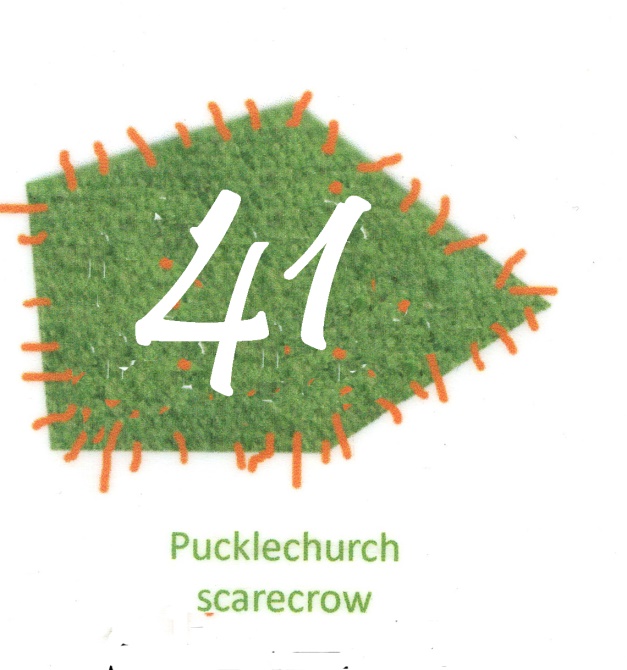 59
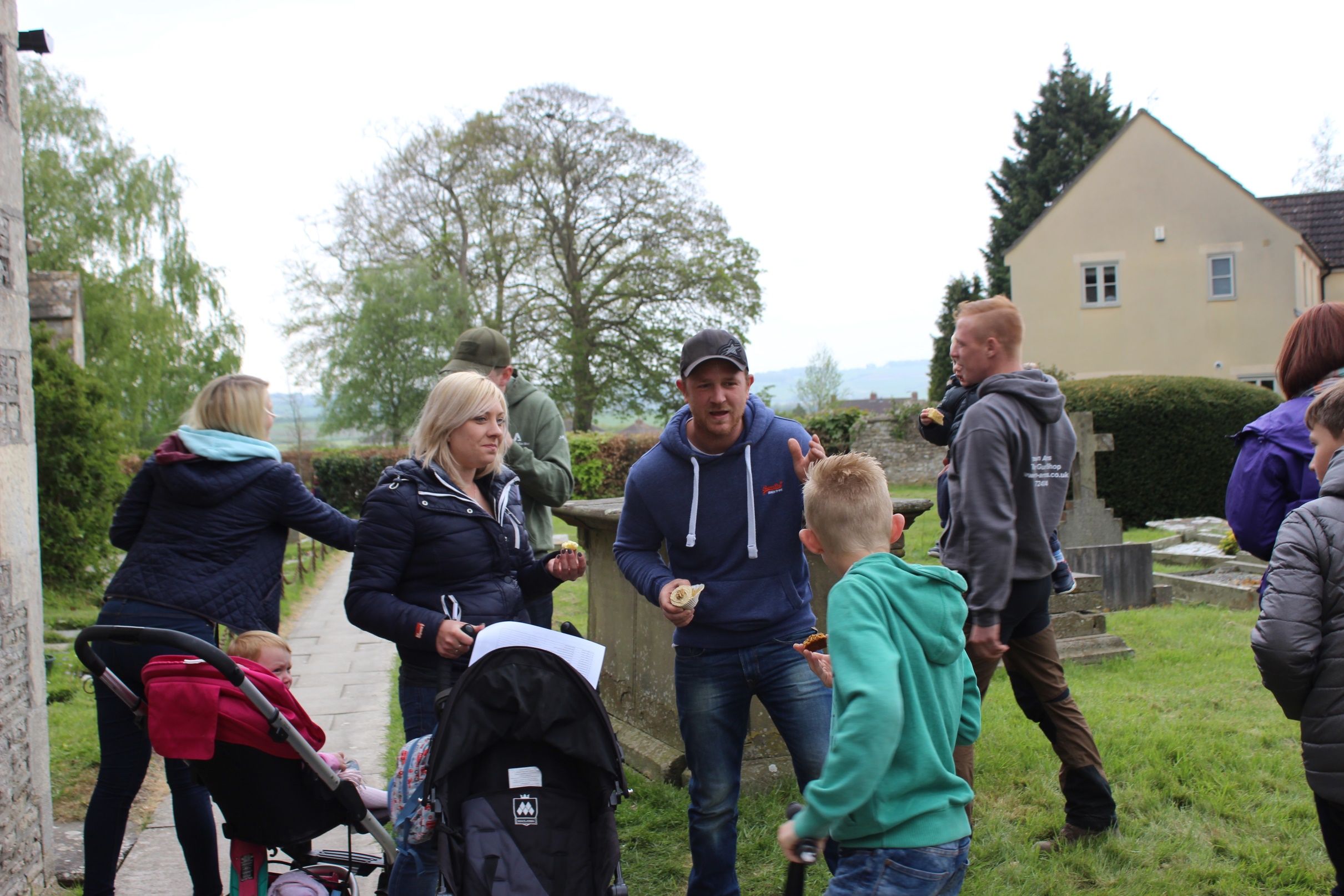 60
A good friend of W.G.
Aunt Sally.
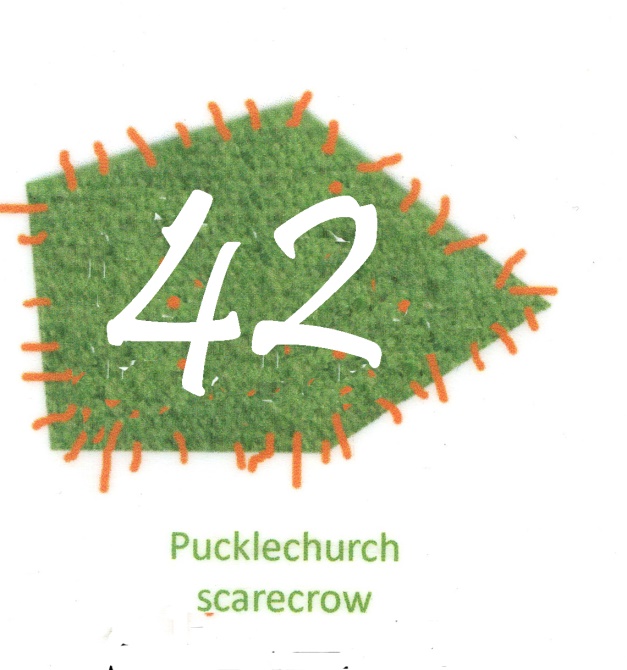 61
The designer of the Chupa ChupLollies
Salvador Dali
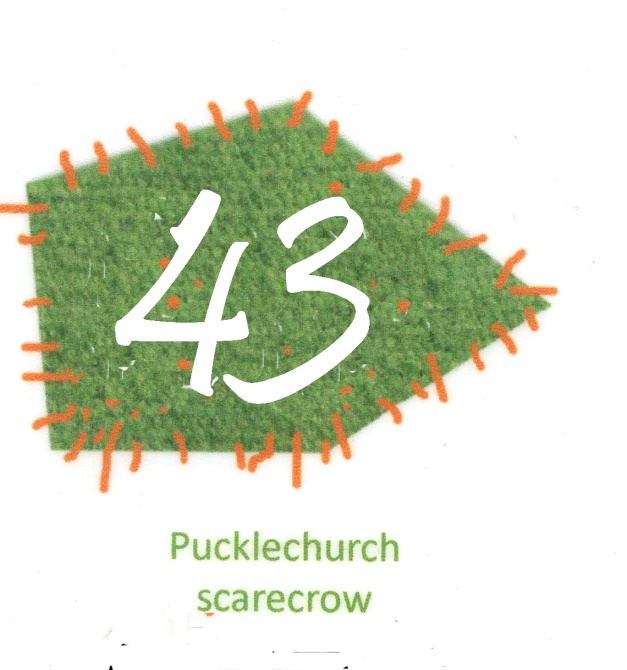 62
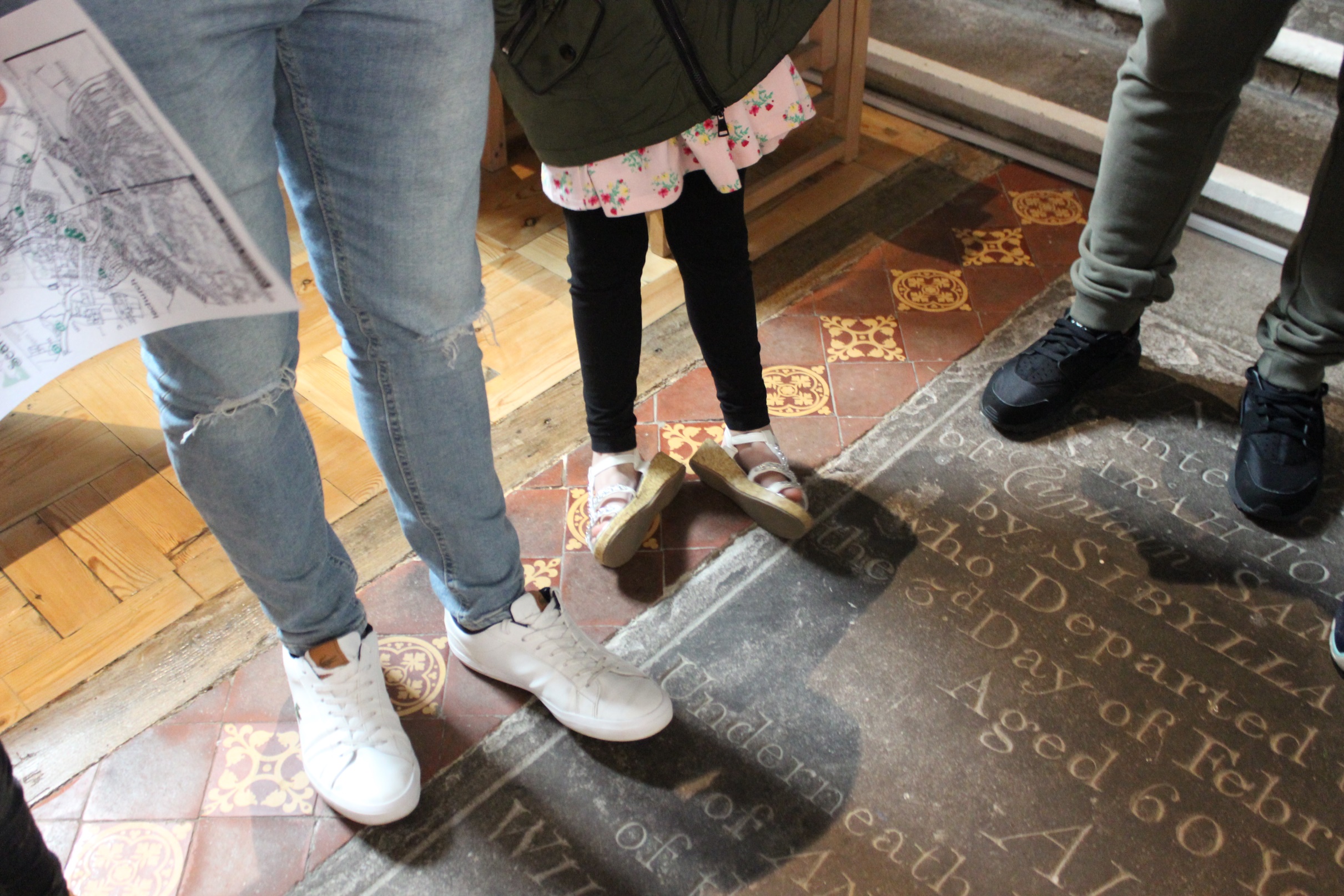 MY FEET ACHE
63
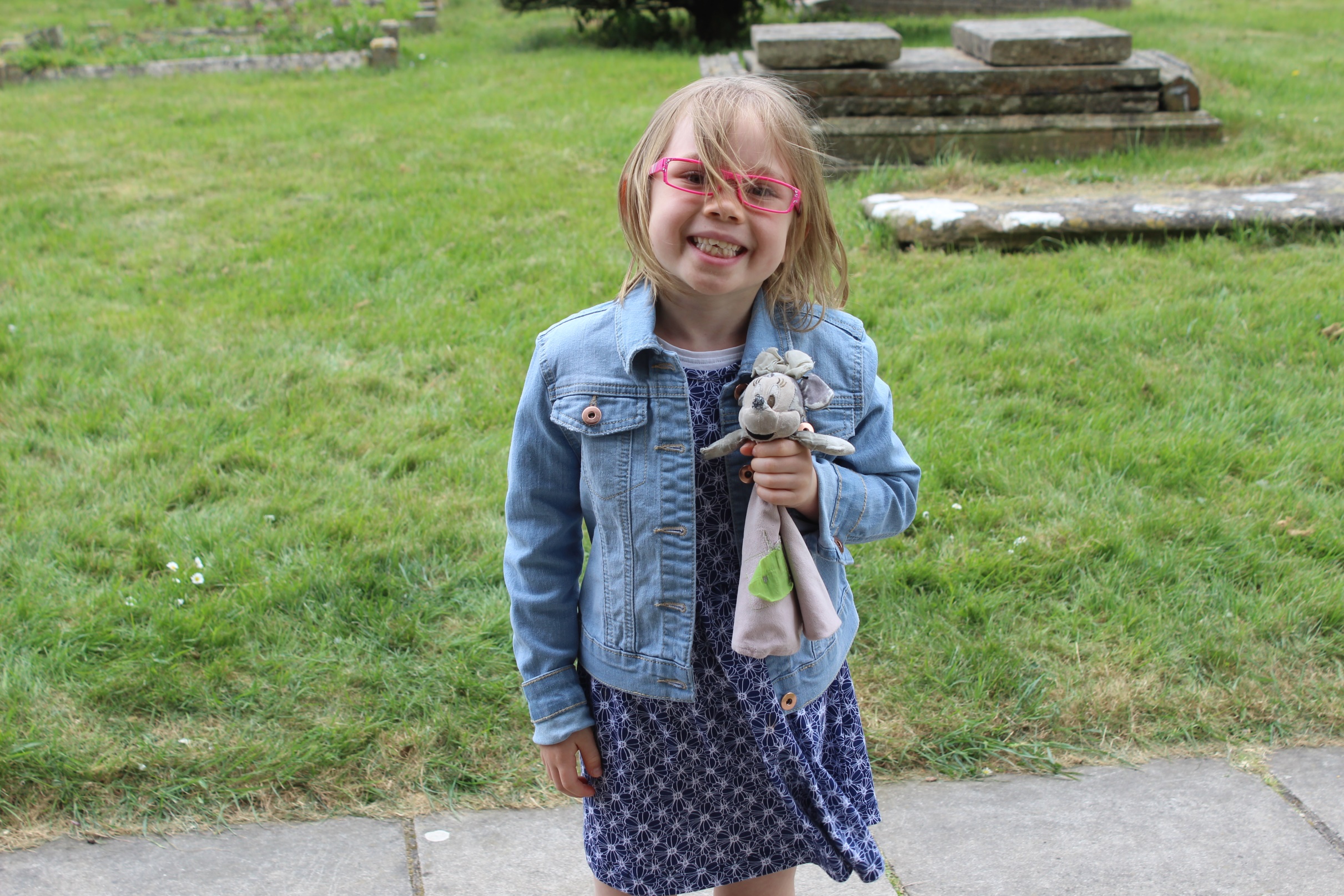 Thank you all for coming,
 we will see you next year .
64
65